QUAD
QUAD
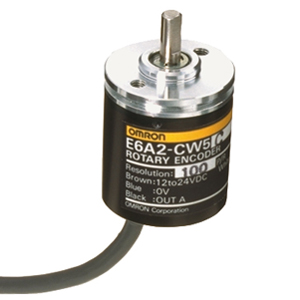 LIGHT
LIGHT DETECTORS
AXLE
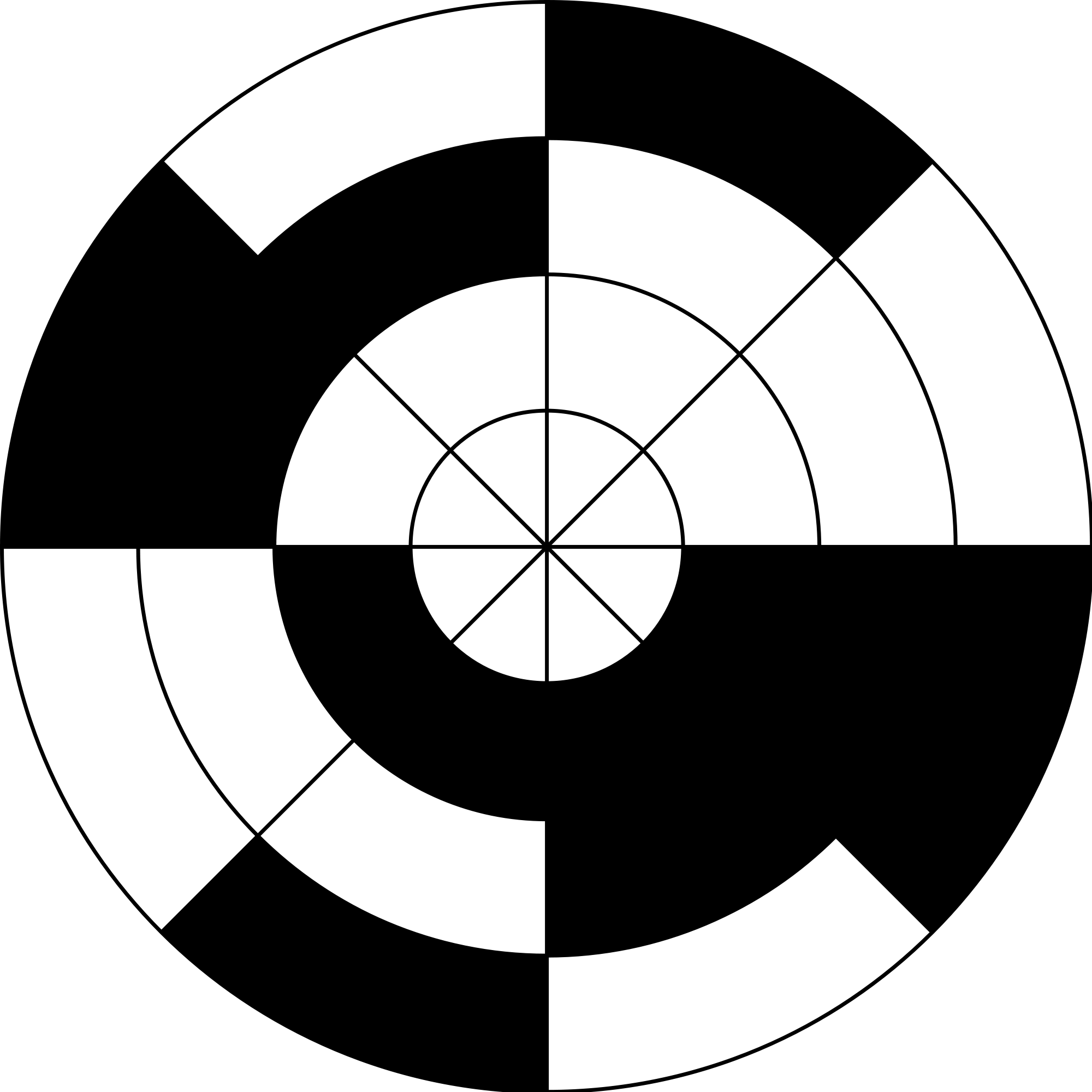 011     3
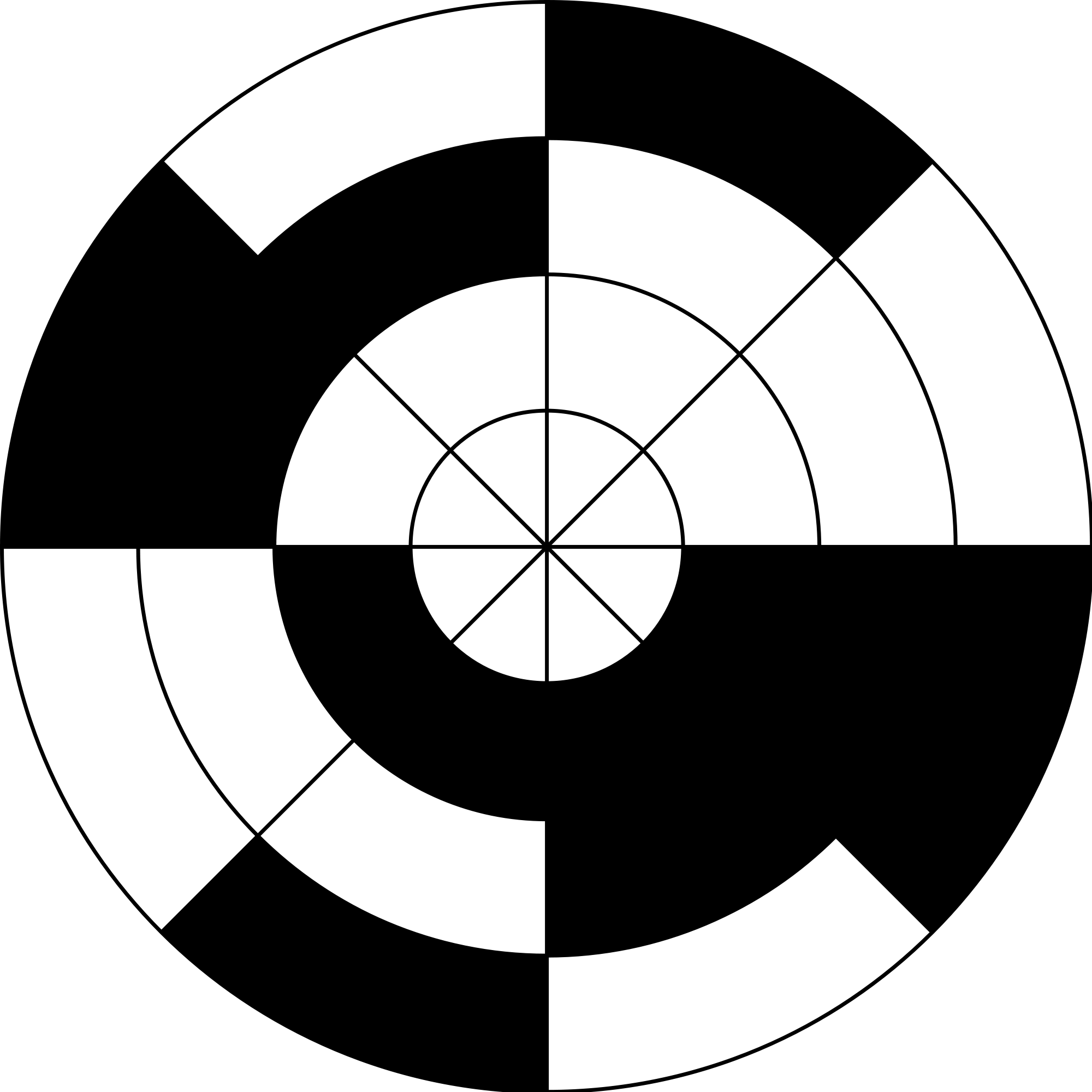 000     0
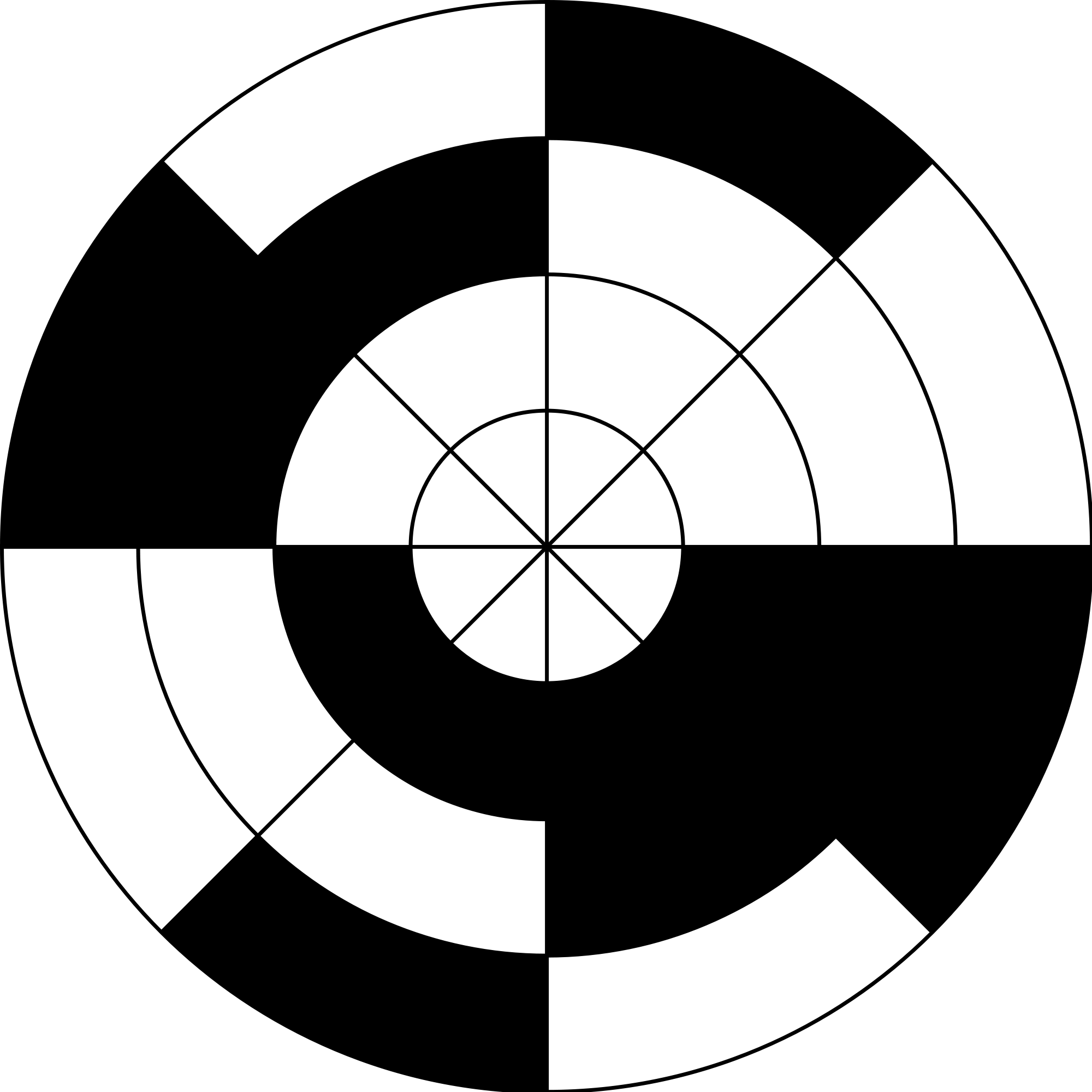 001     1
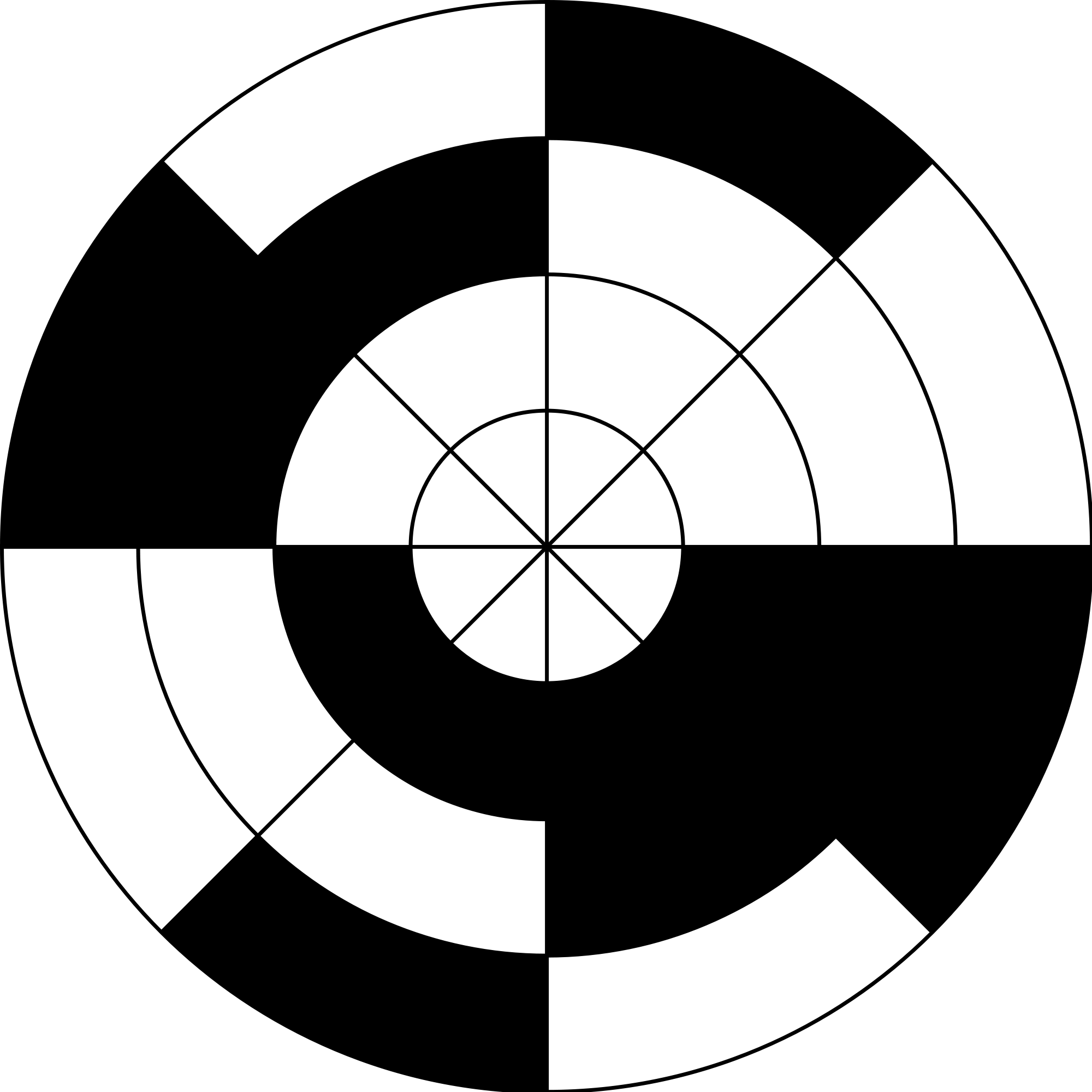 010     2
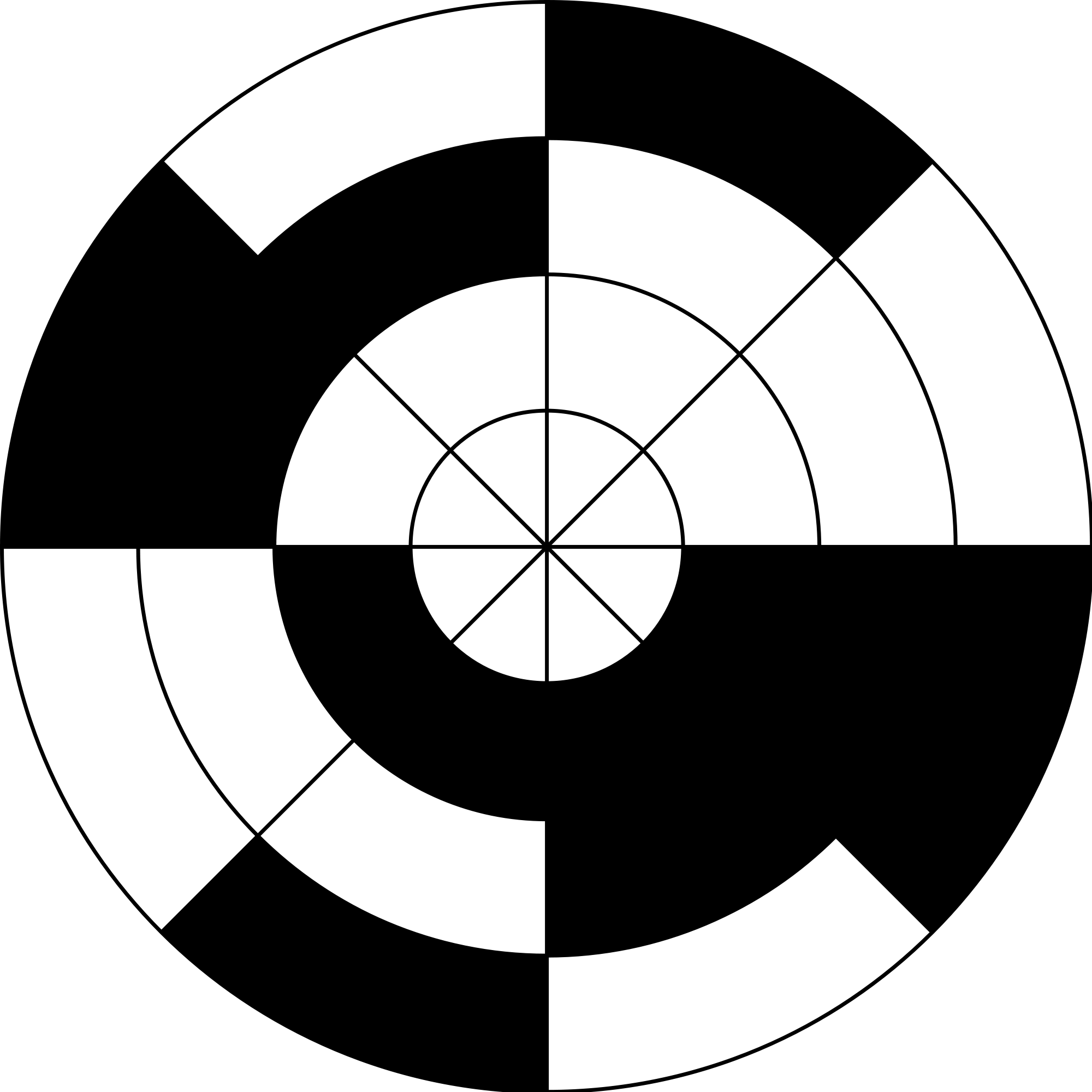 011     3
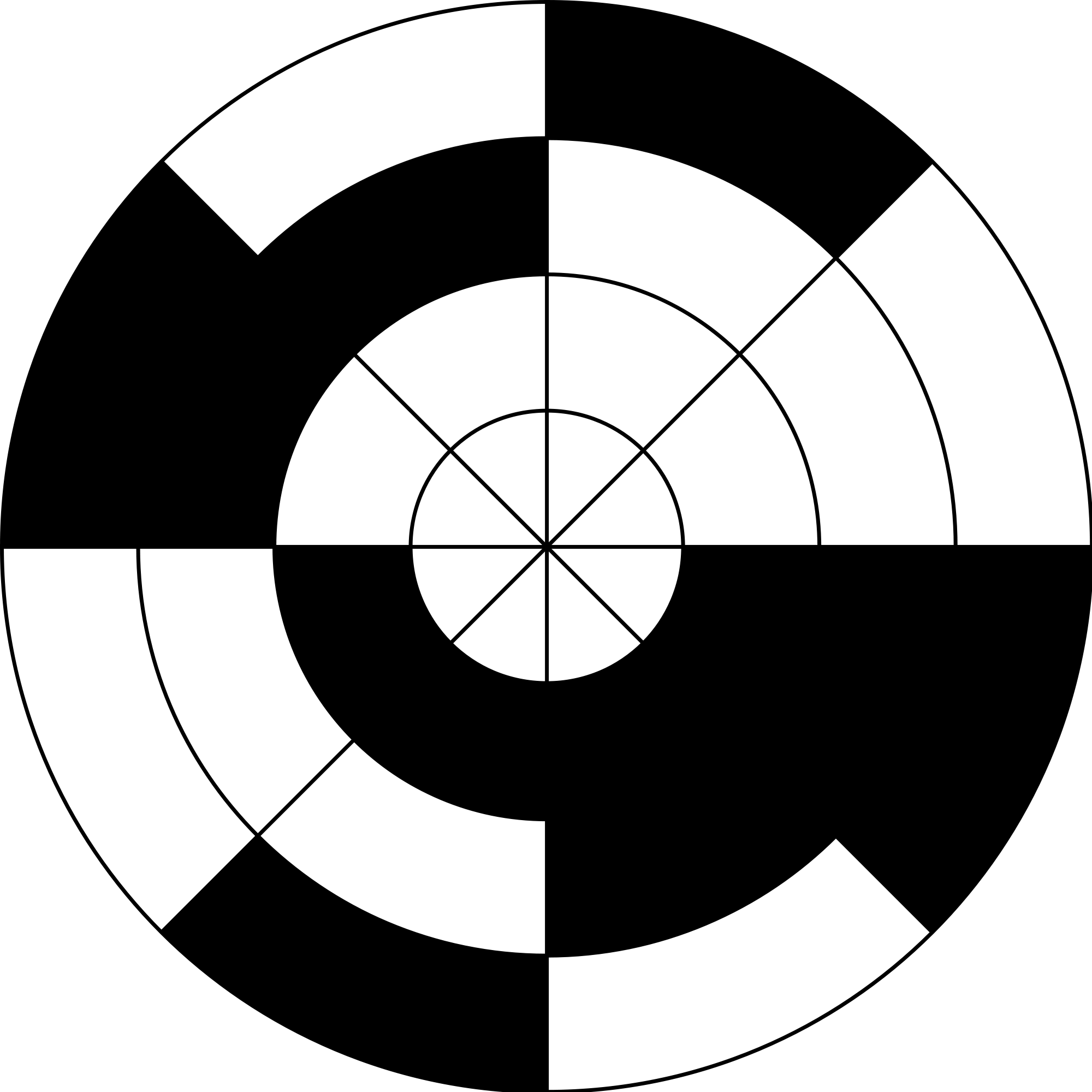 100     4
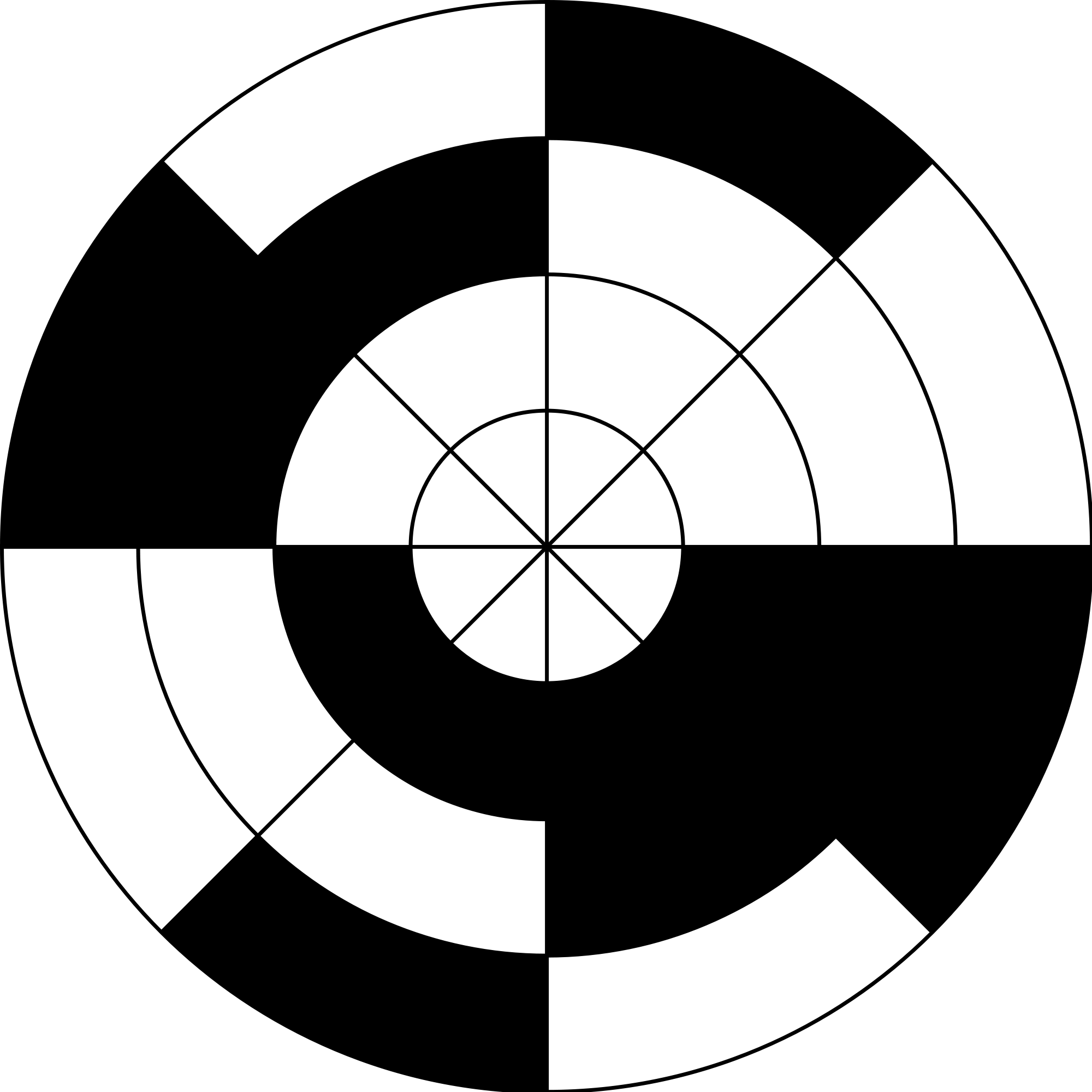 101     5
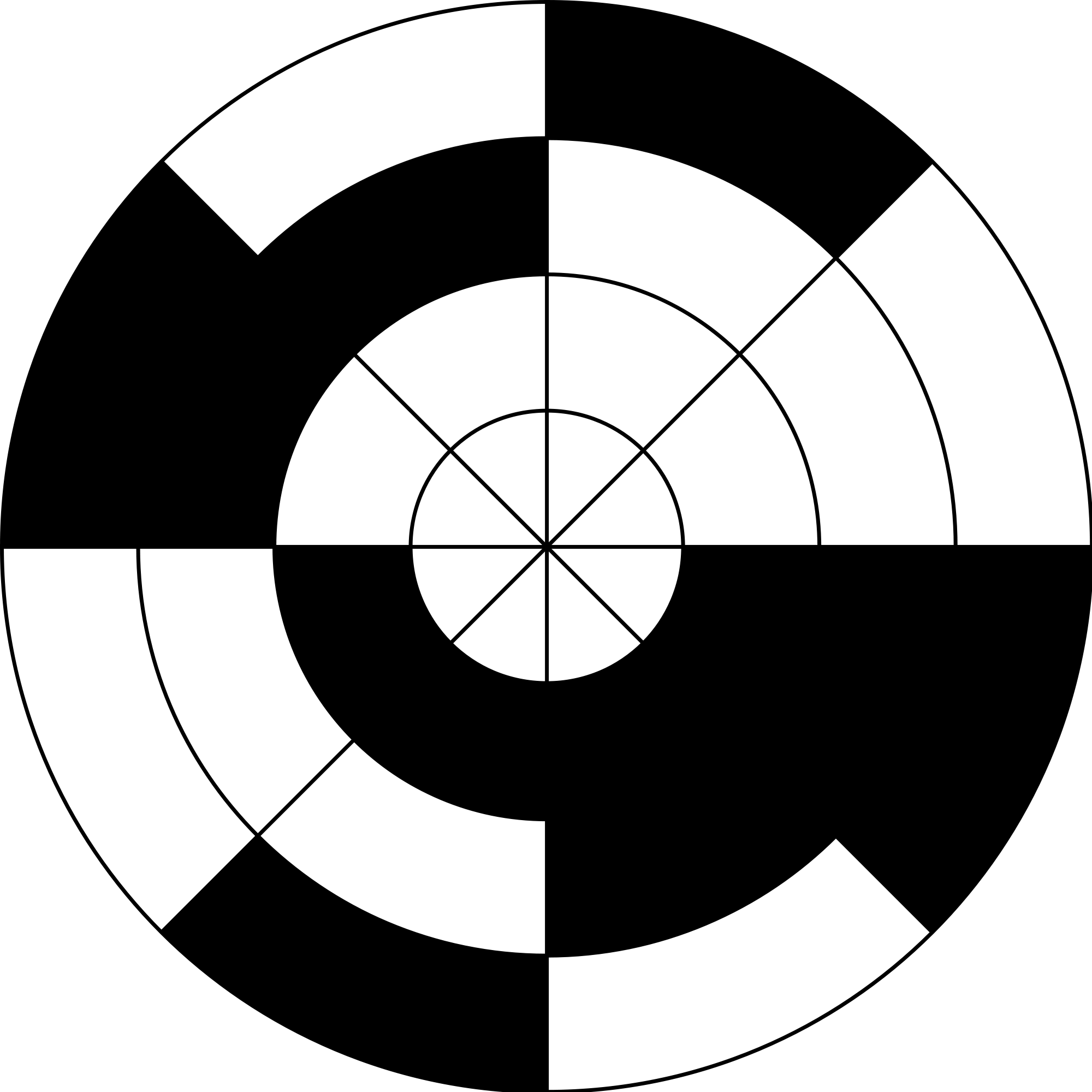 110     6
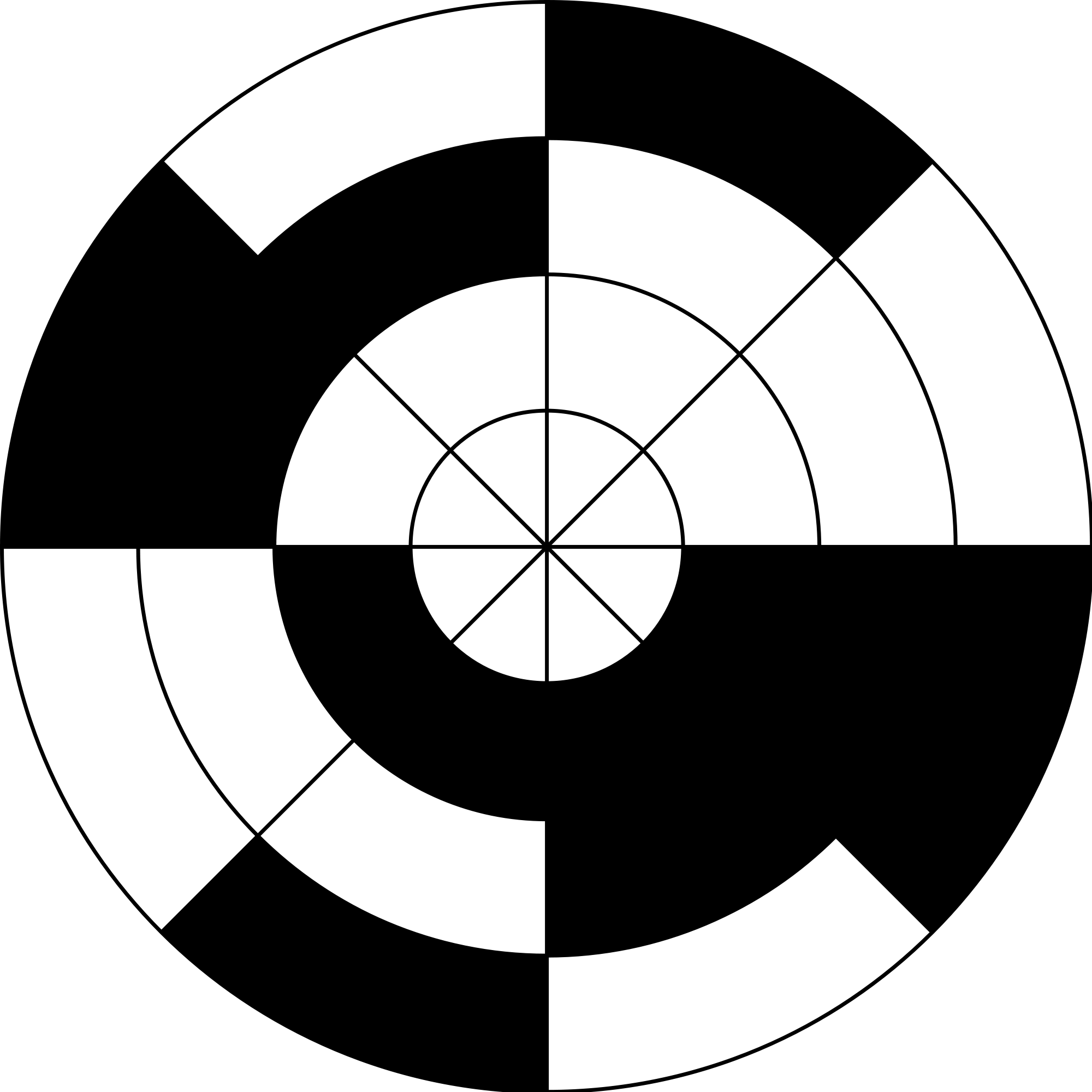 111     7
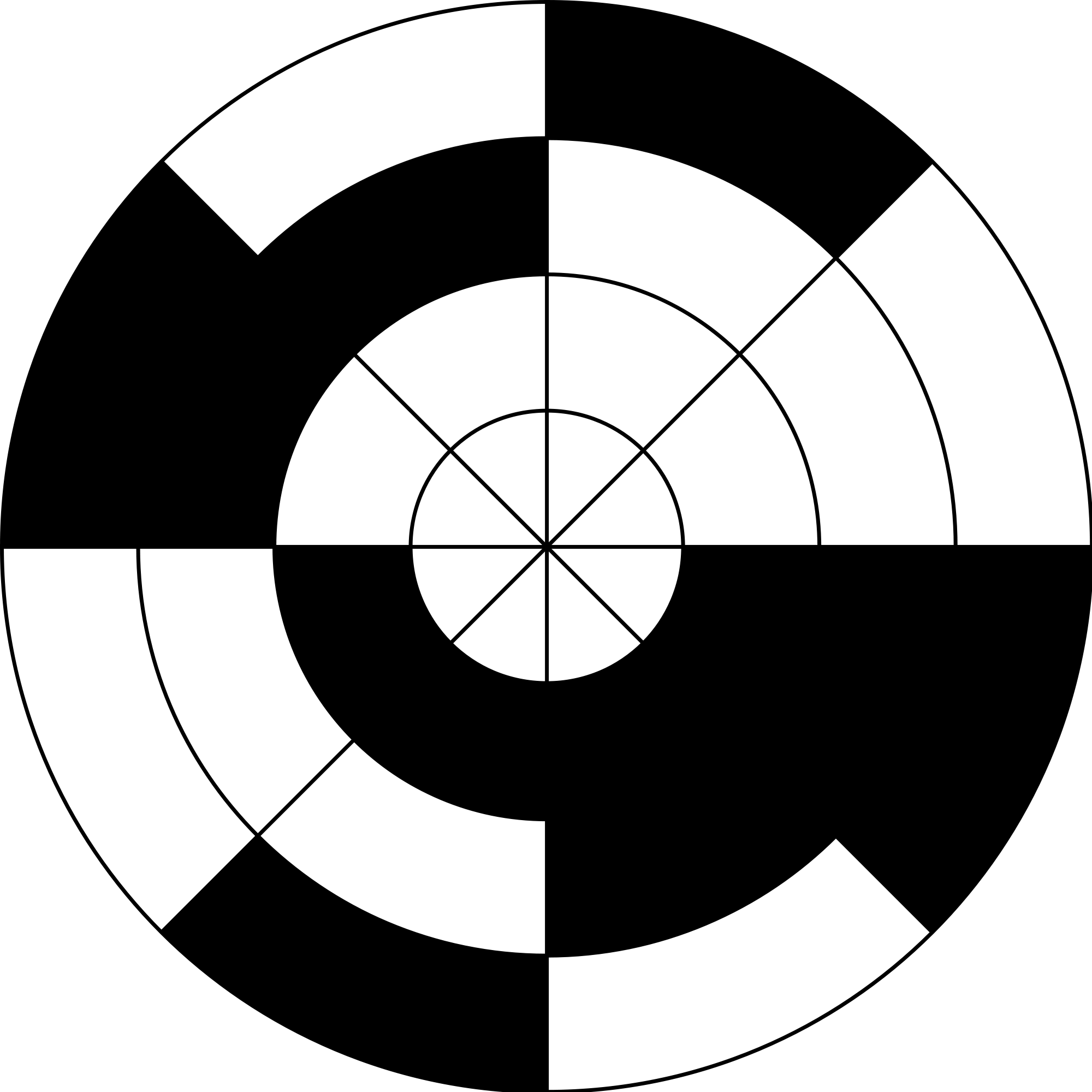 000     0
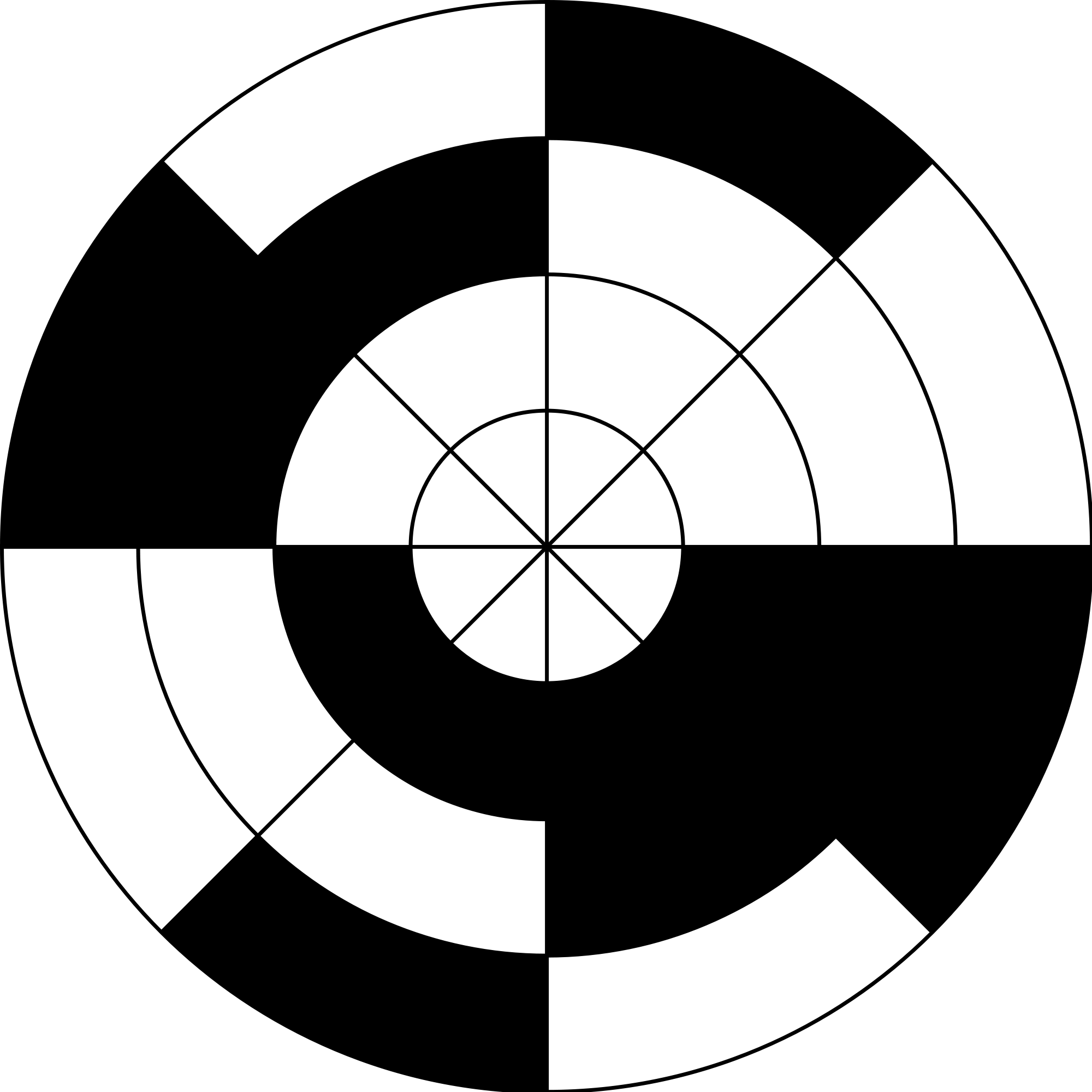 001     1
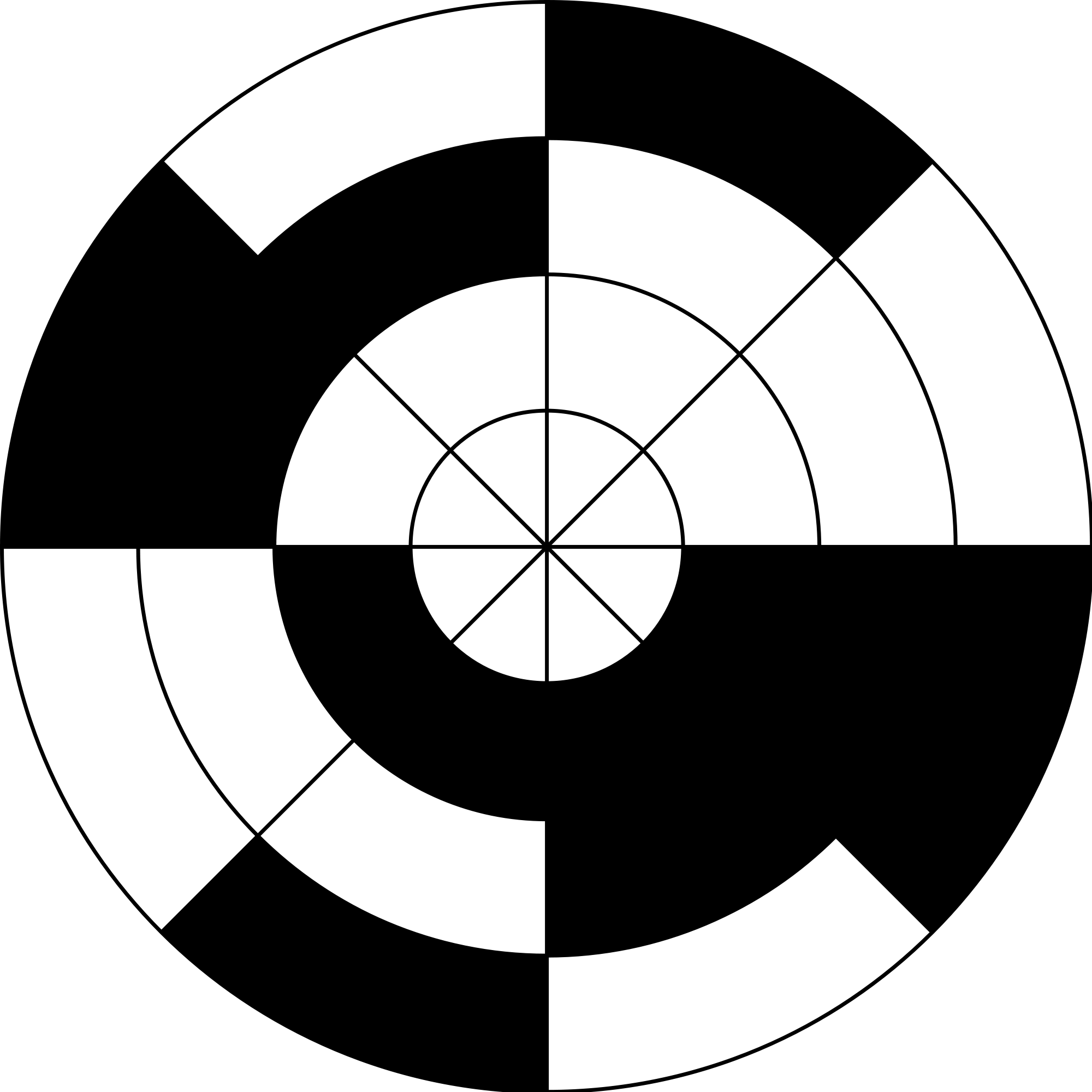 010     2
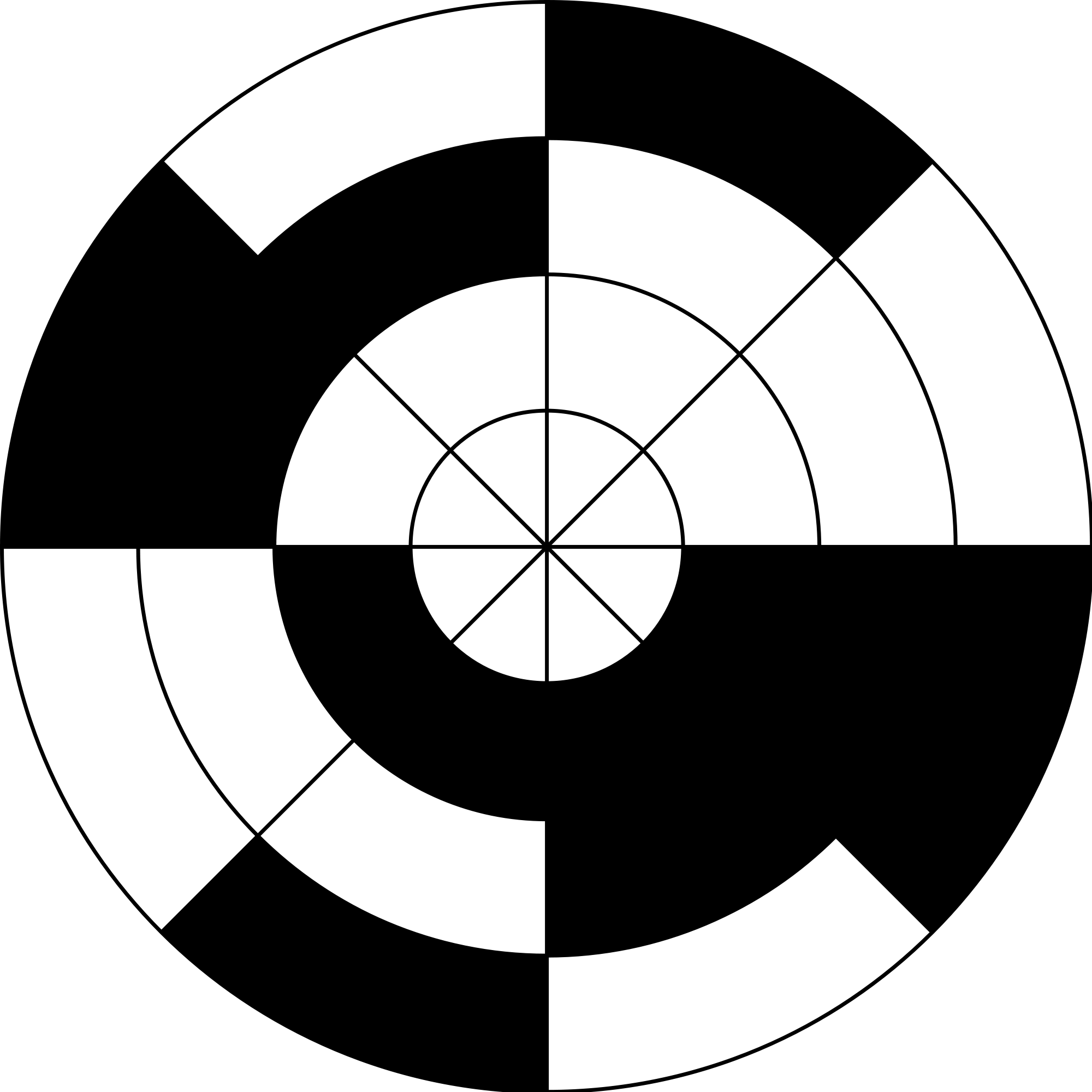 011     3
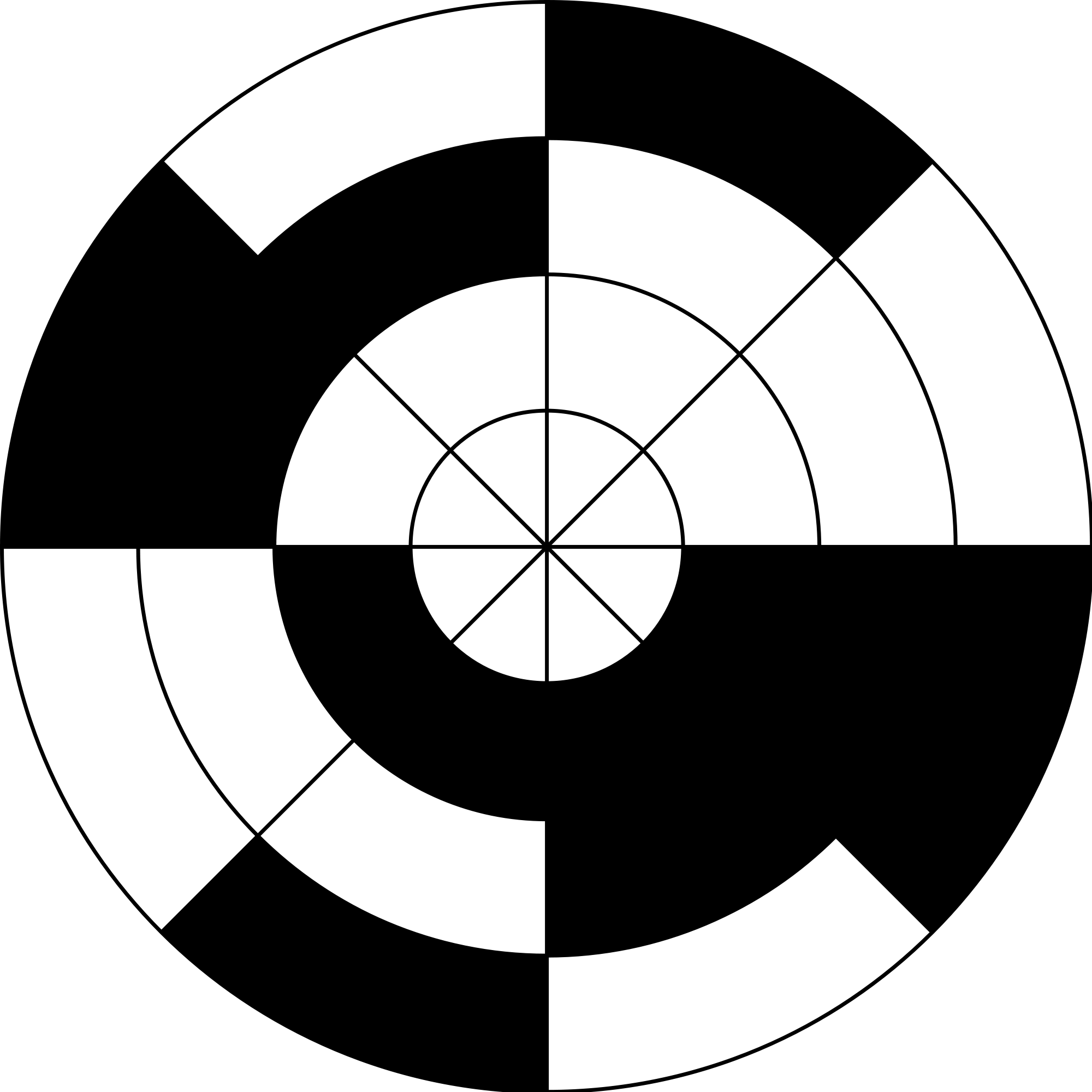 100     4
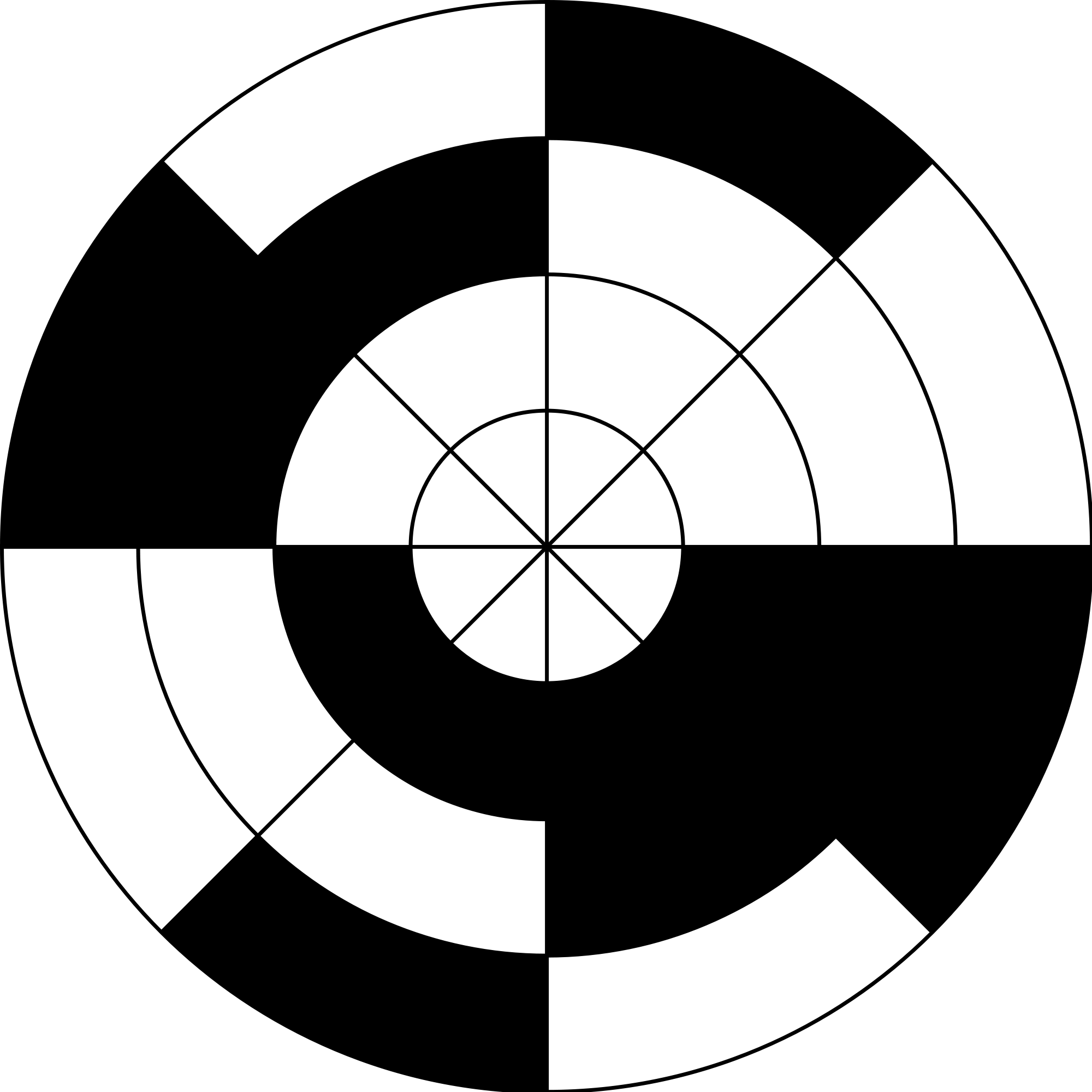 101     5
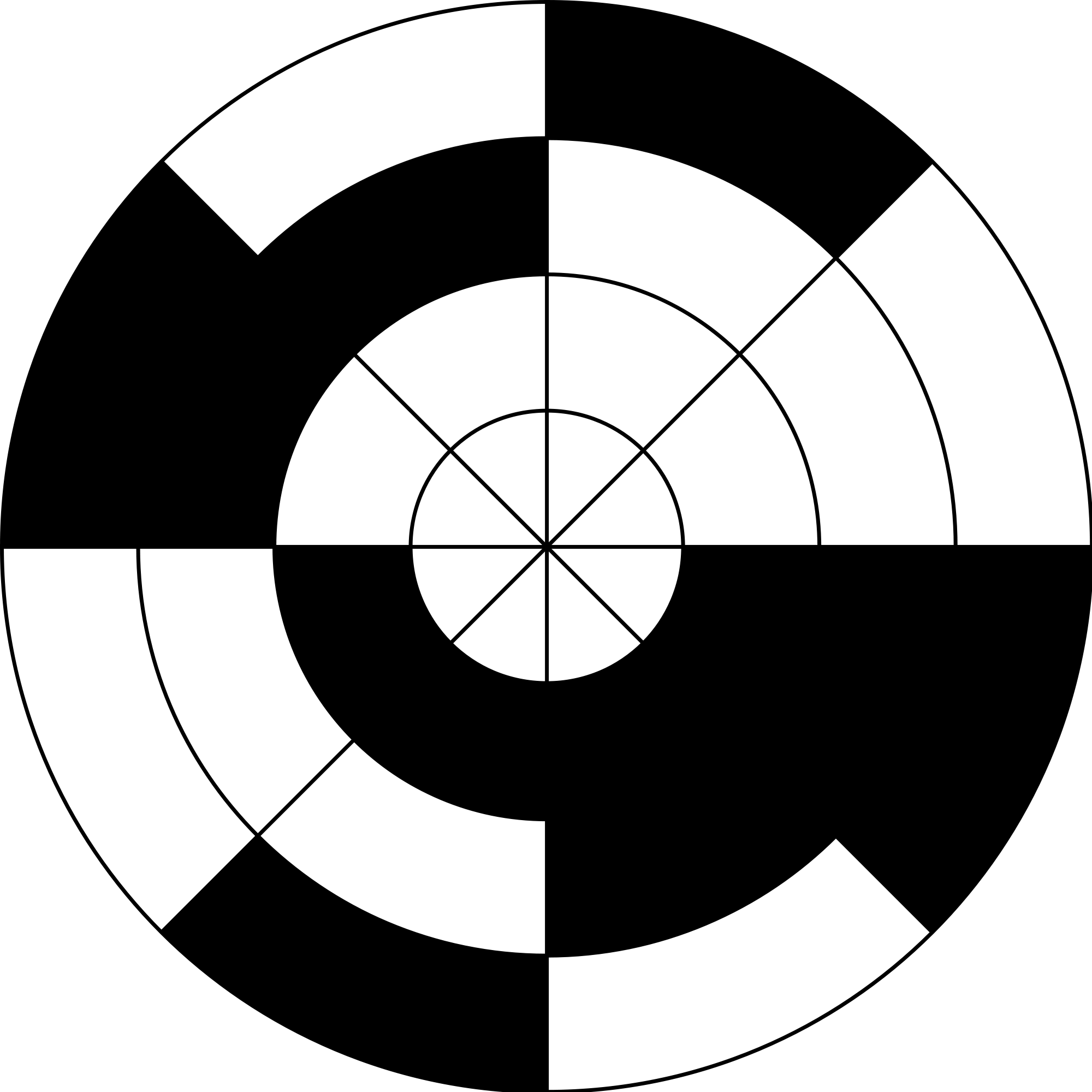 110     6
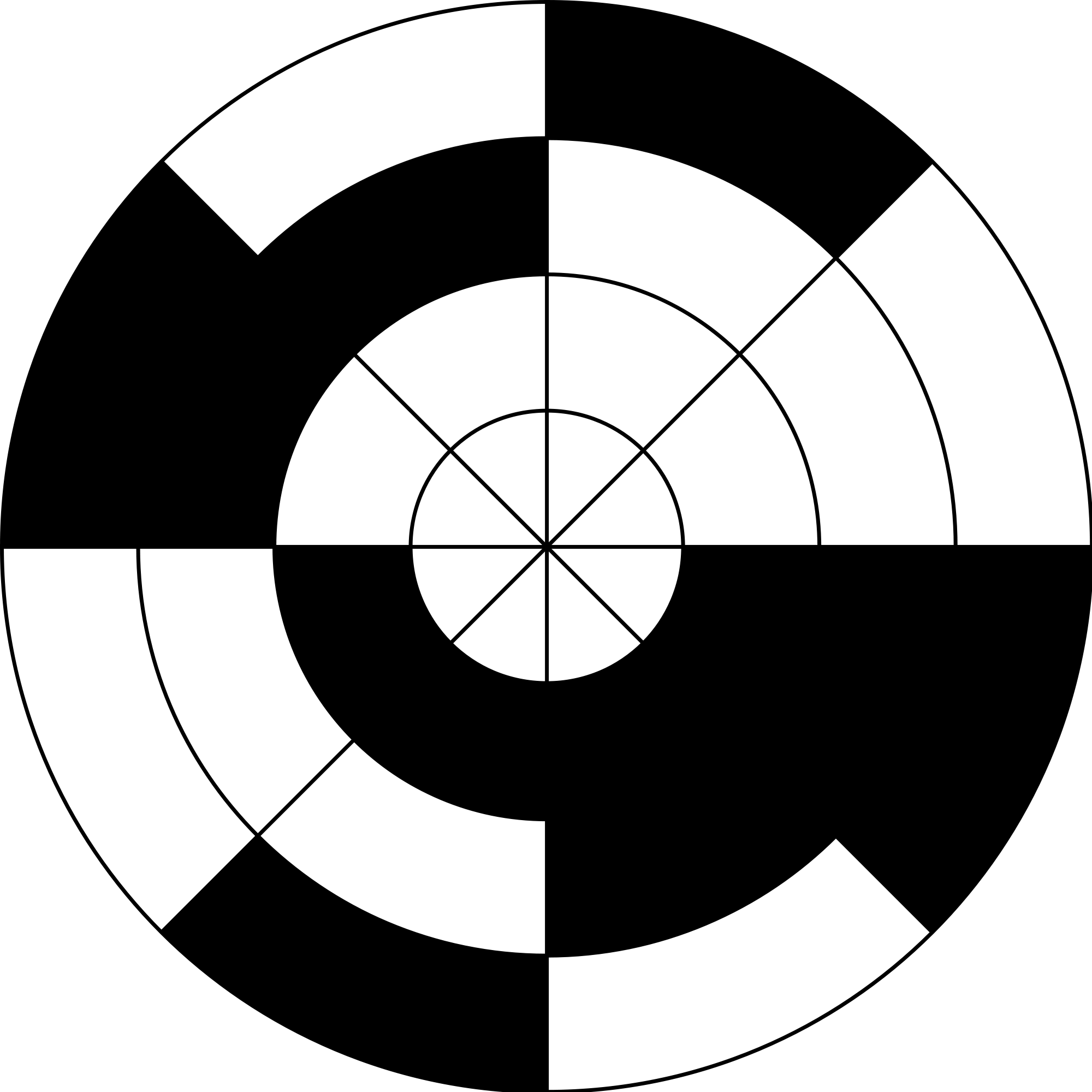 111     7
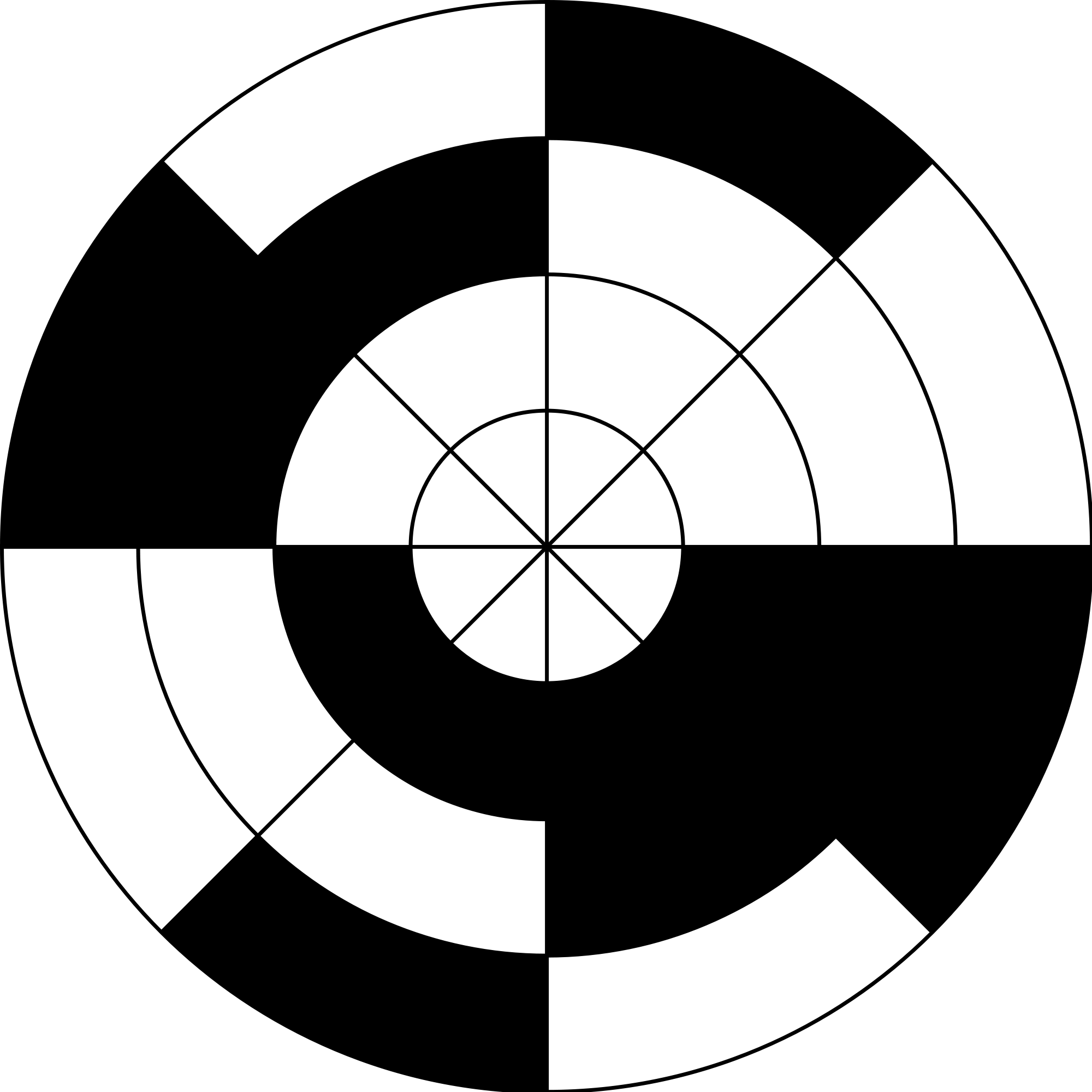 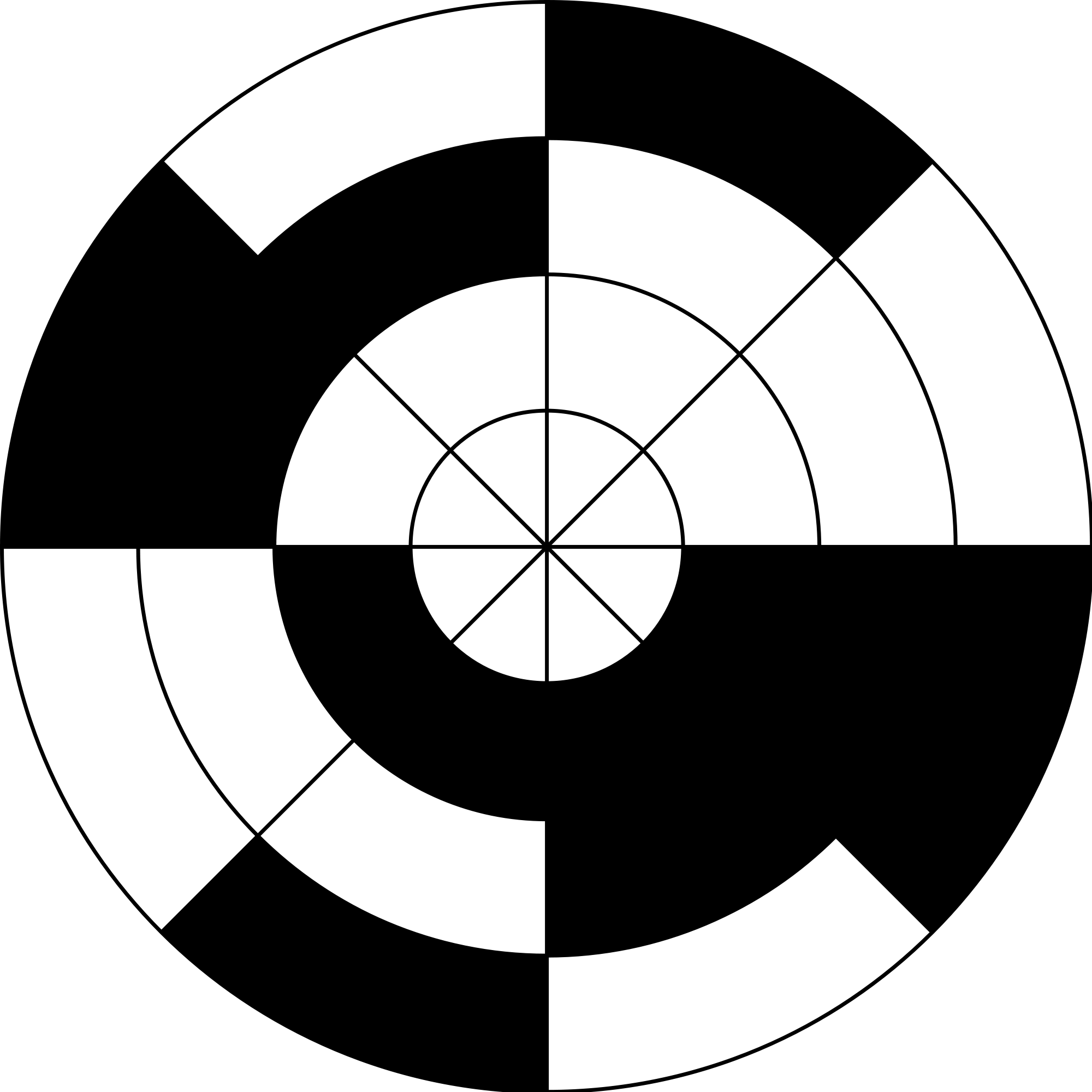 011     3
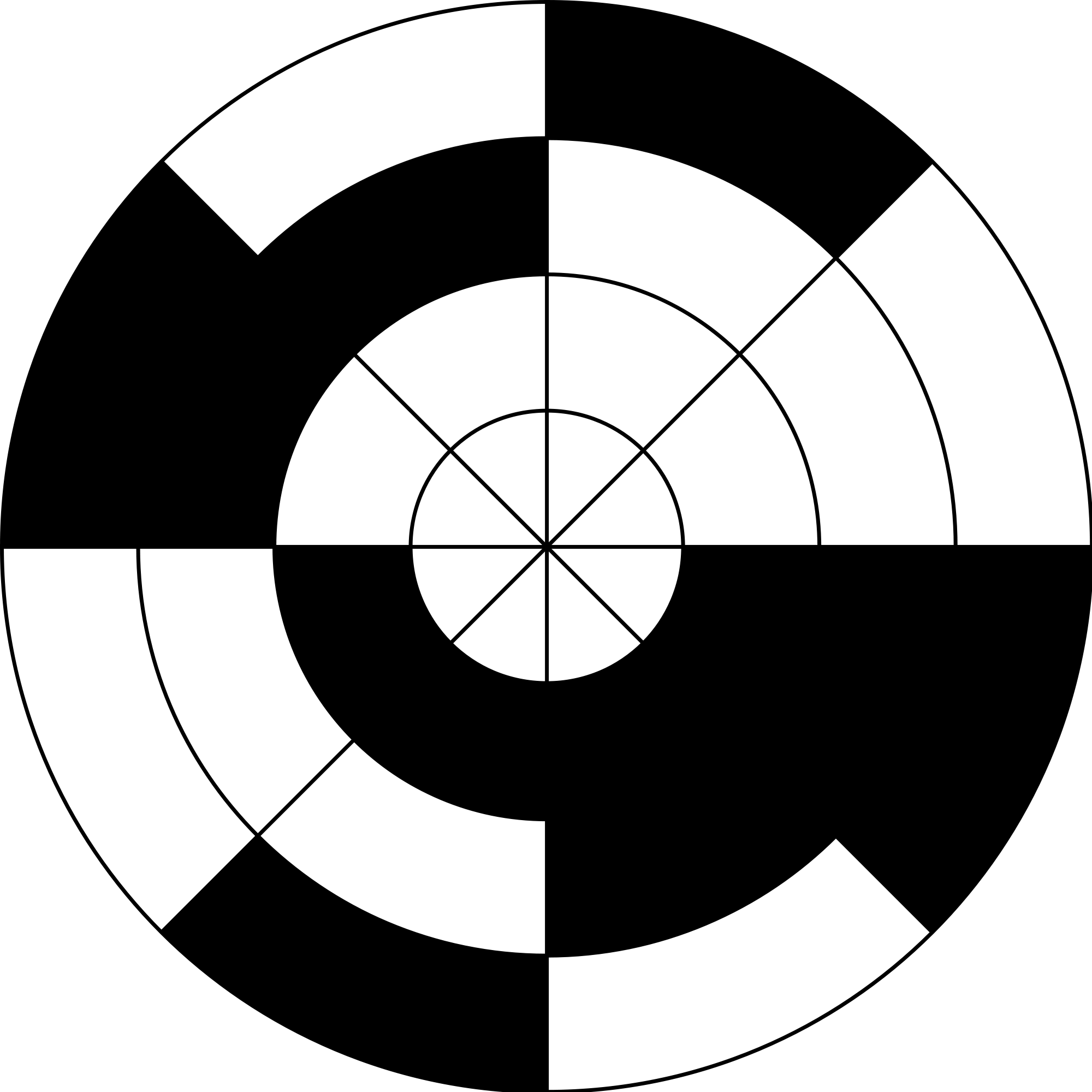 100     4
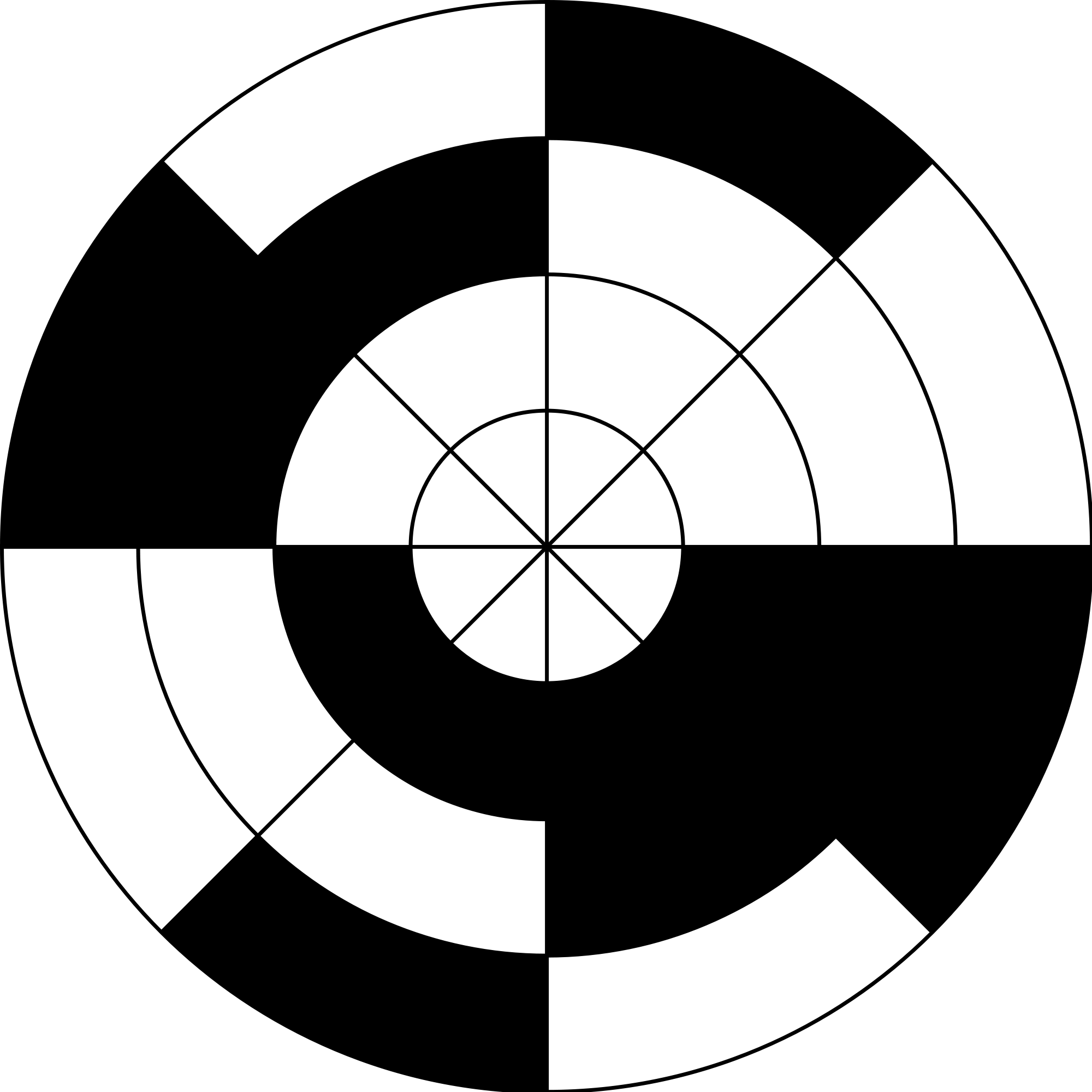 111     7?
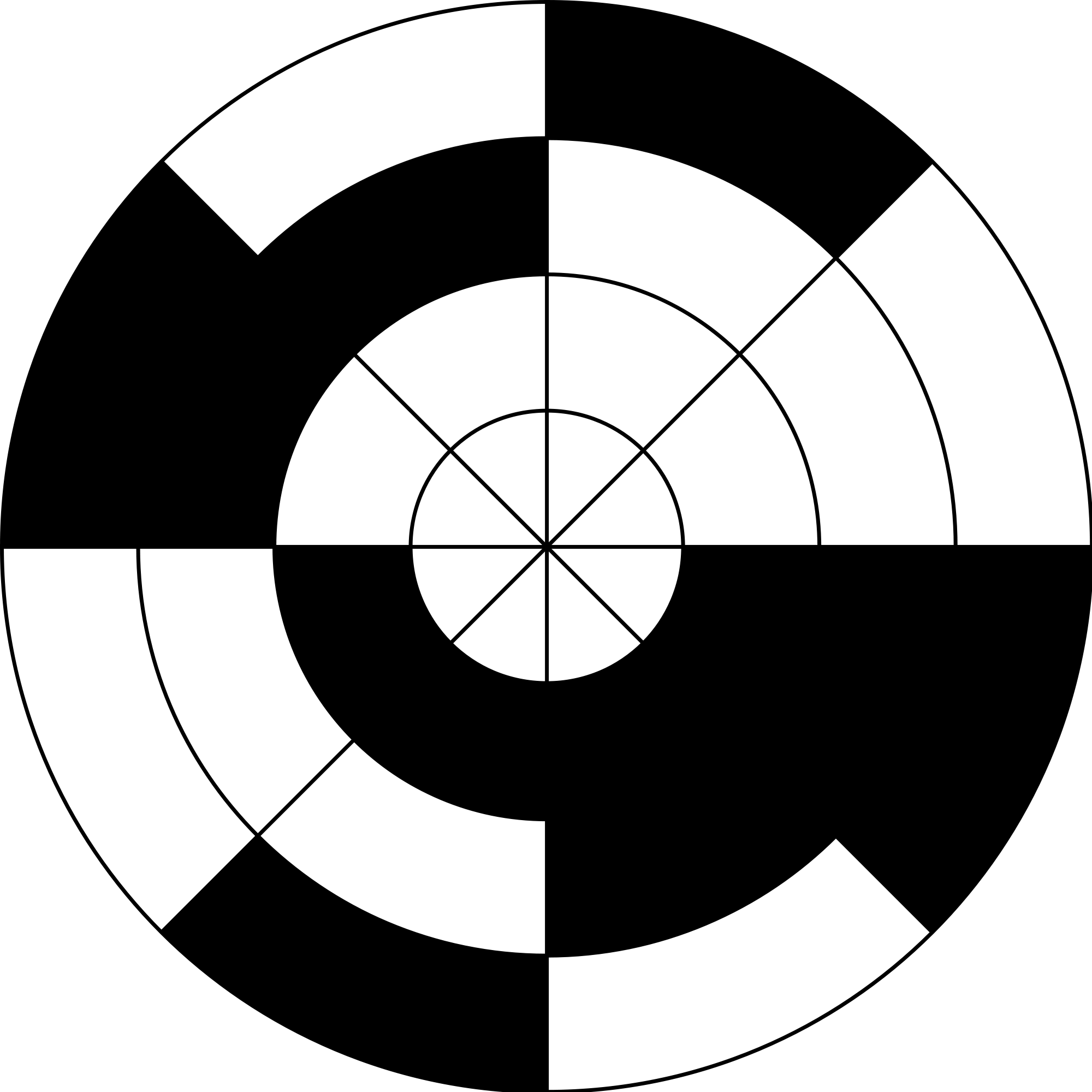 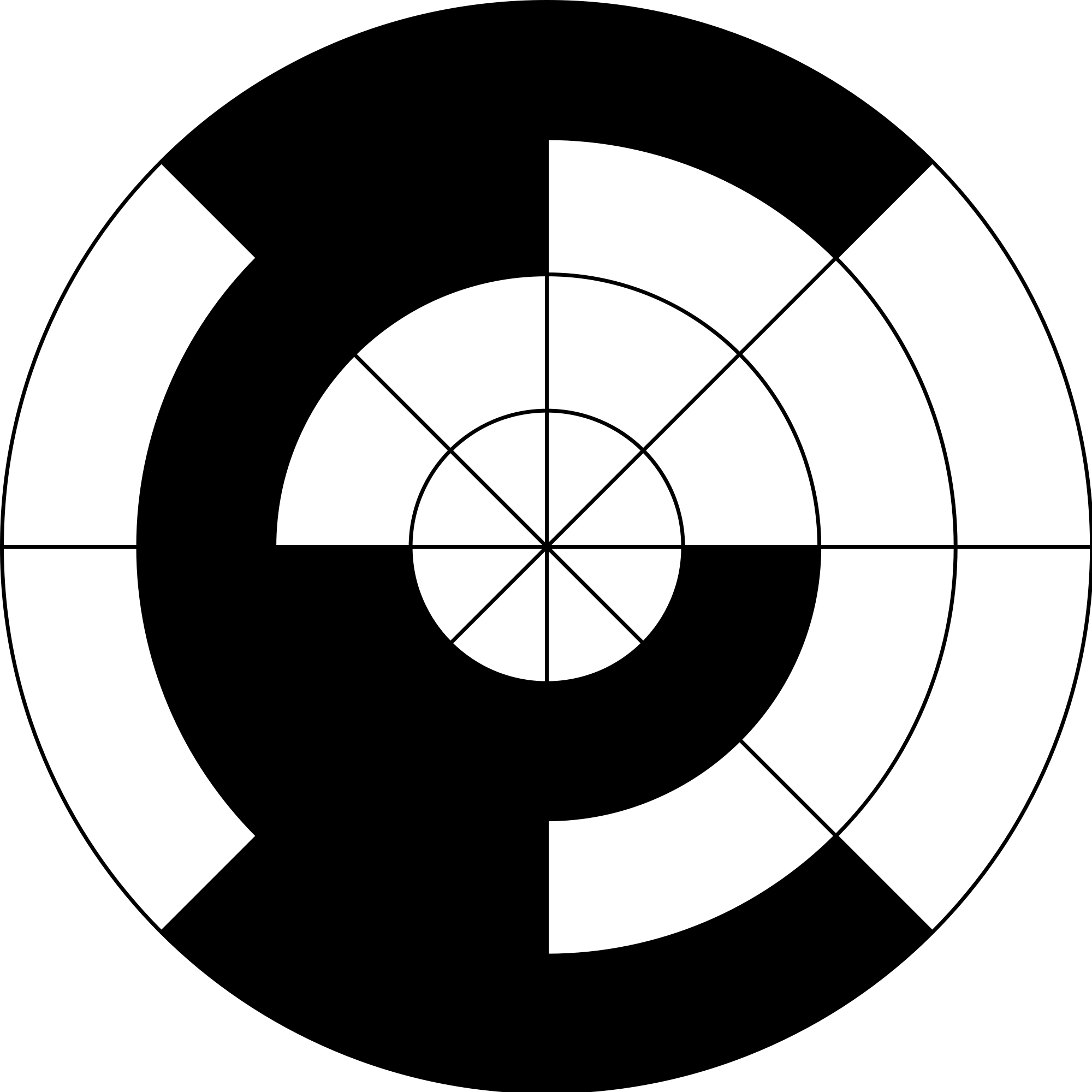 000     0
001     1
011     2
010     3
     4
     5
     6
     7
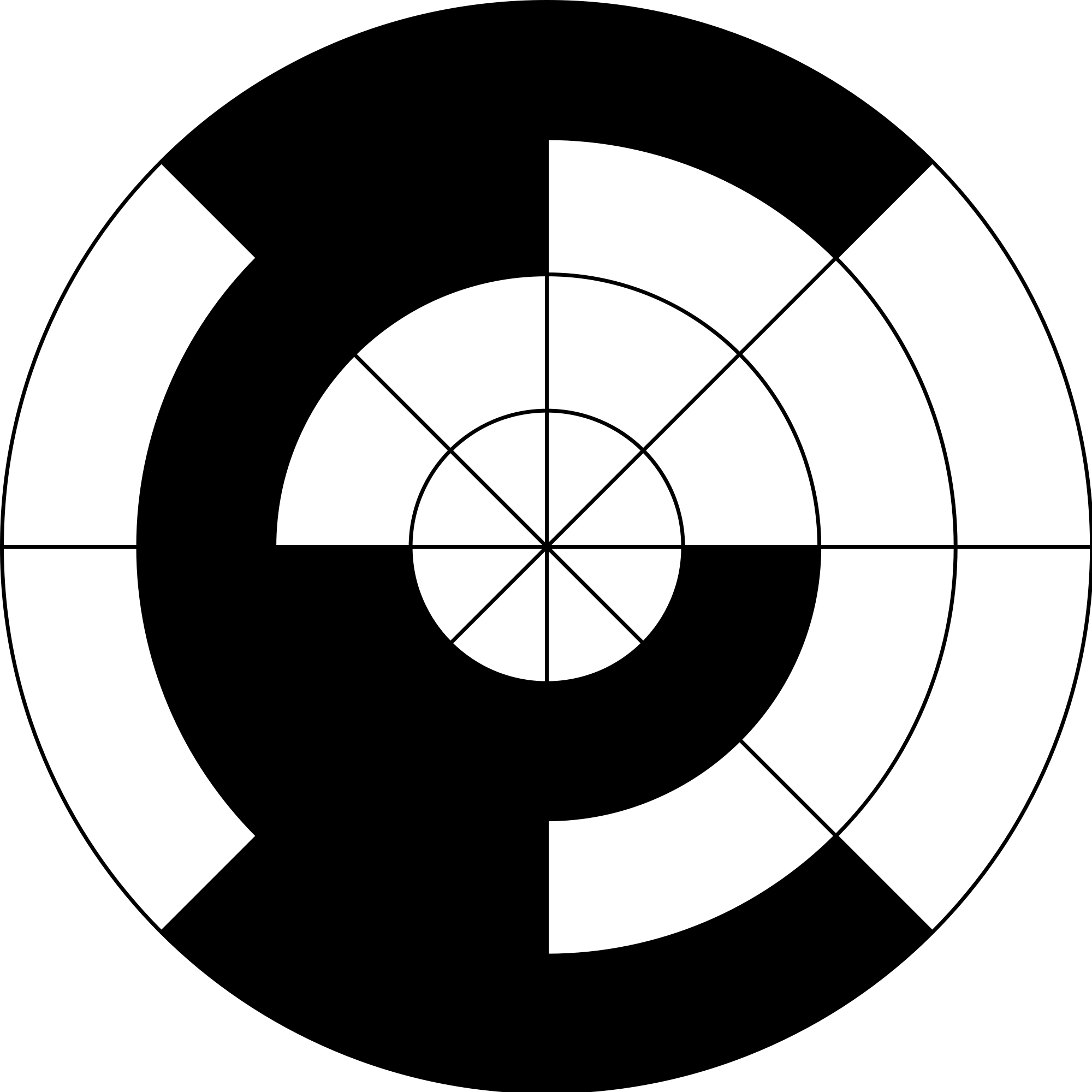 000     0
001     1
011     2
010     3
     4
     5
     6
     7
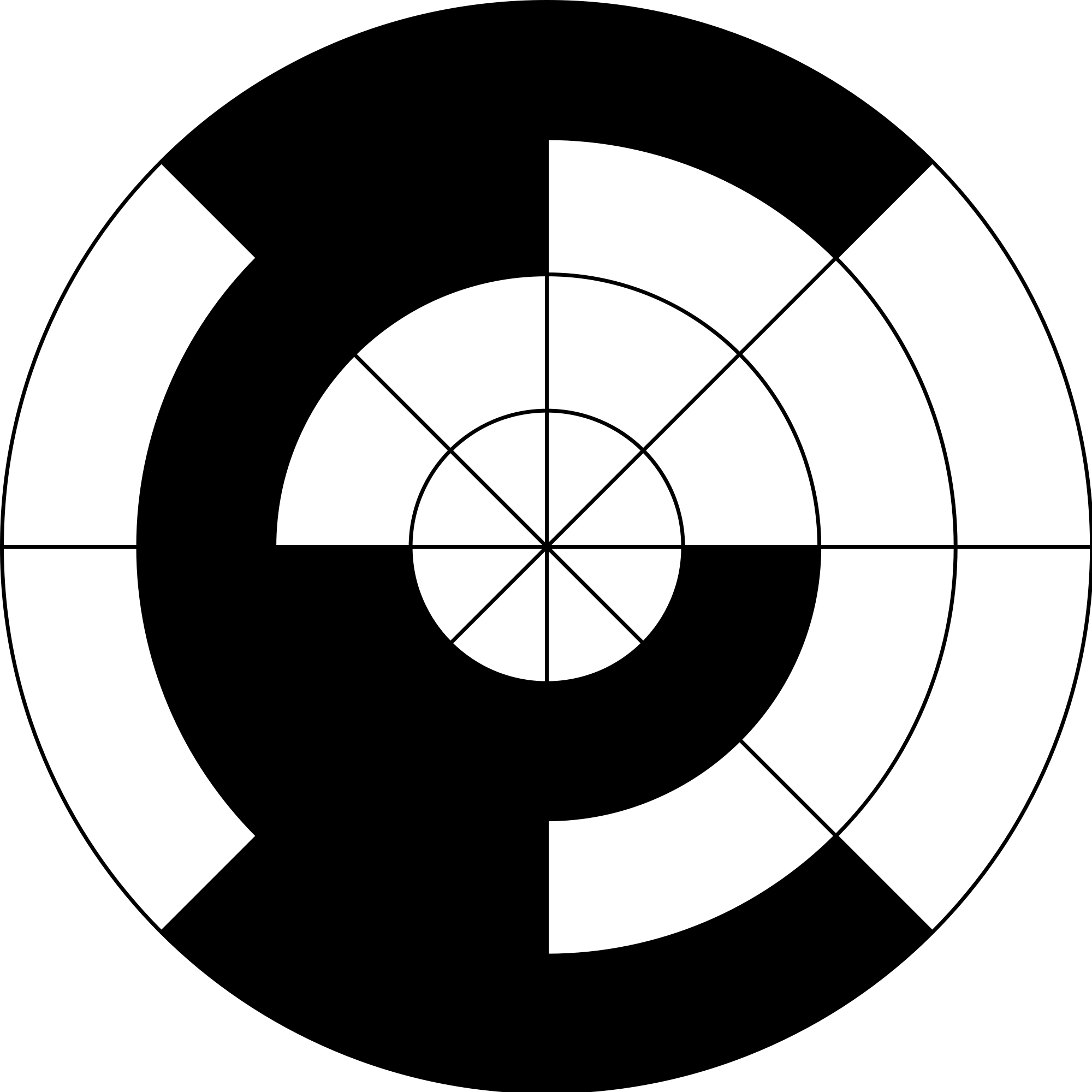 000     0
001     1
011     2
010     3
     4
     5
     6
     7
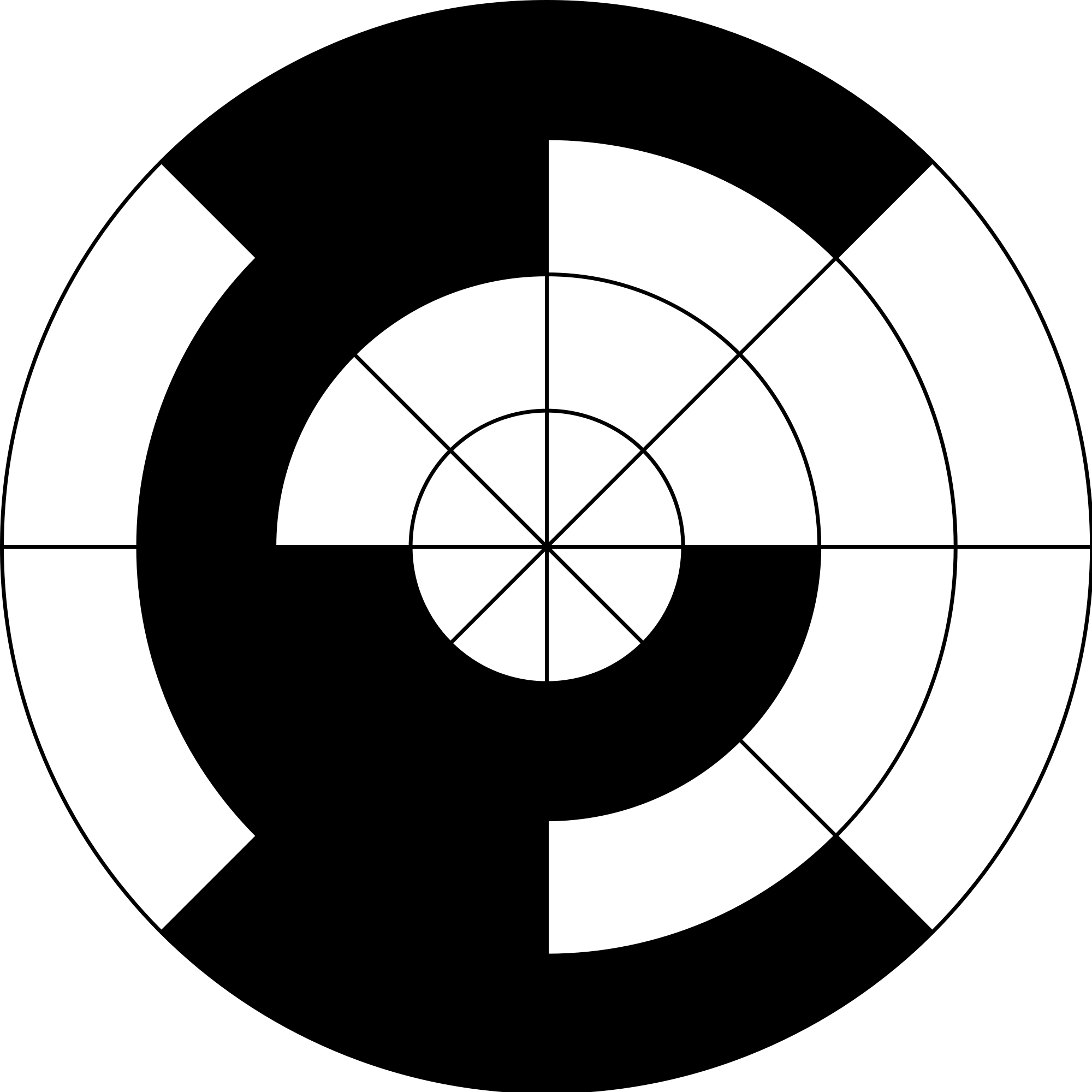 000     0
001     1
011     2
010     3
     4
     5
     6
     7
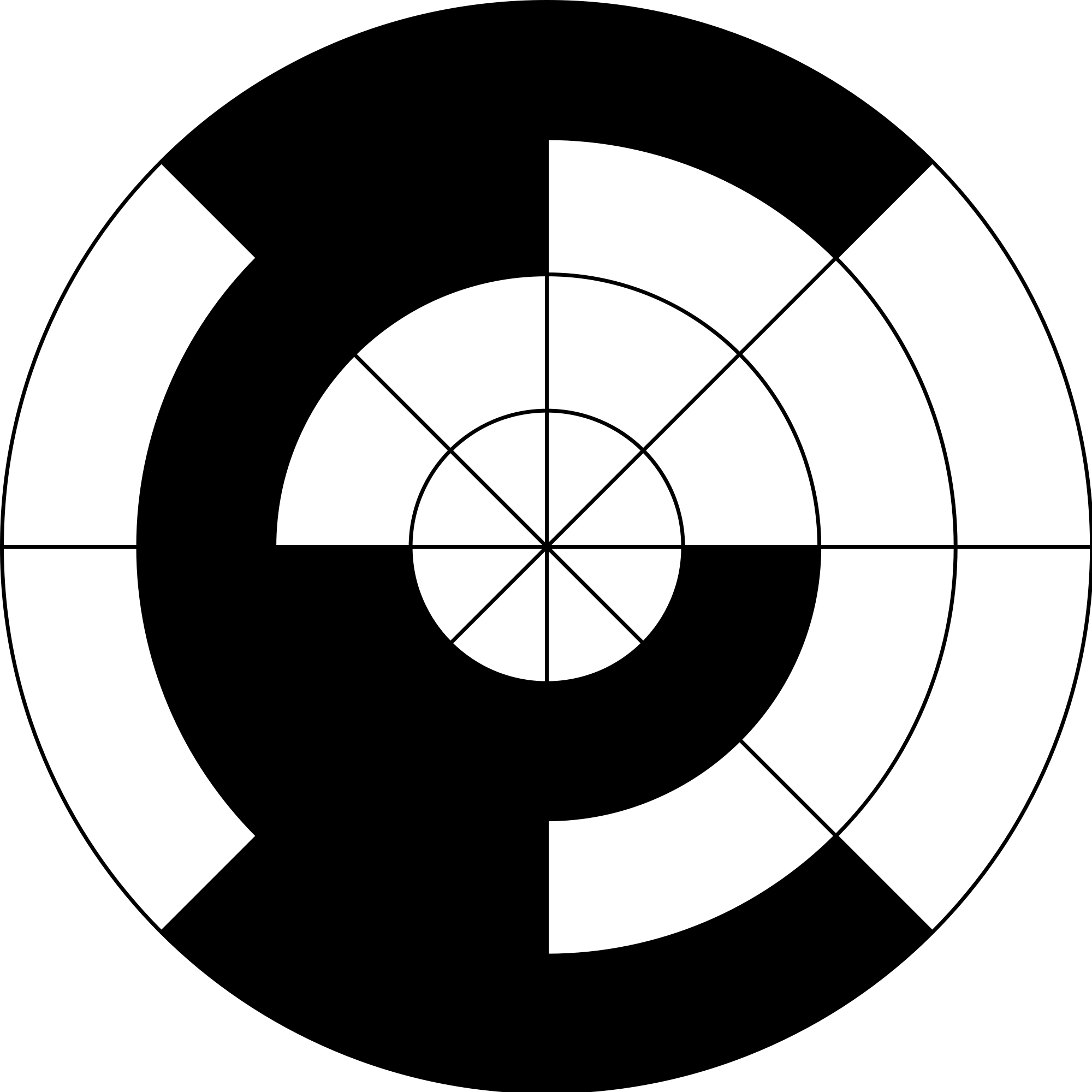 000     0
001     1
011     2
010     3
     4
     5
     6
     7
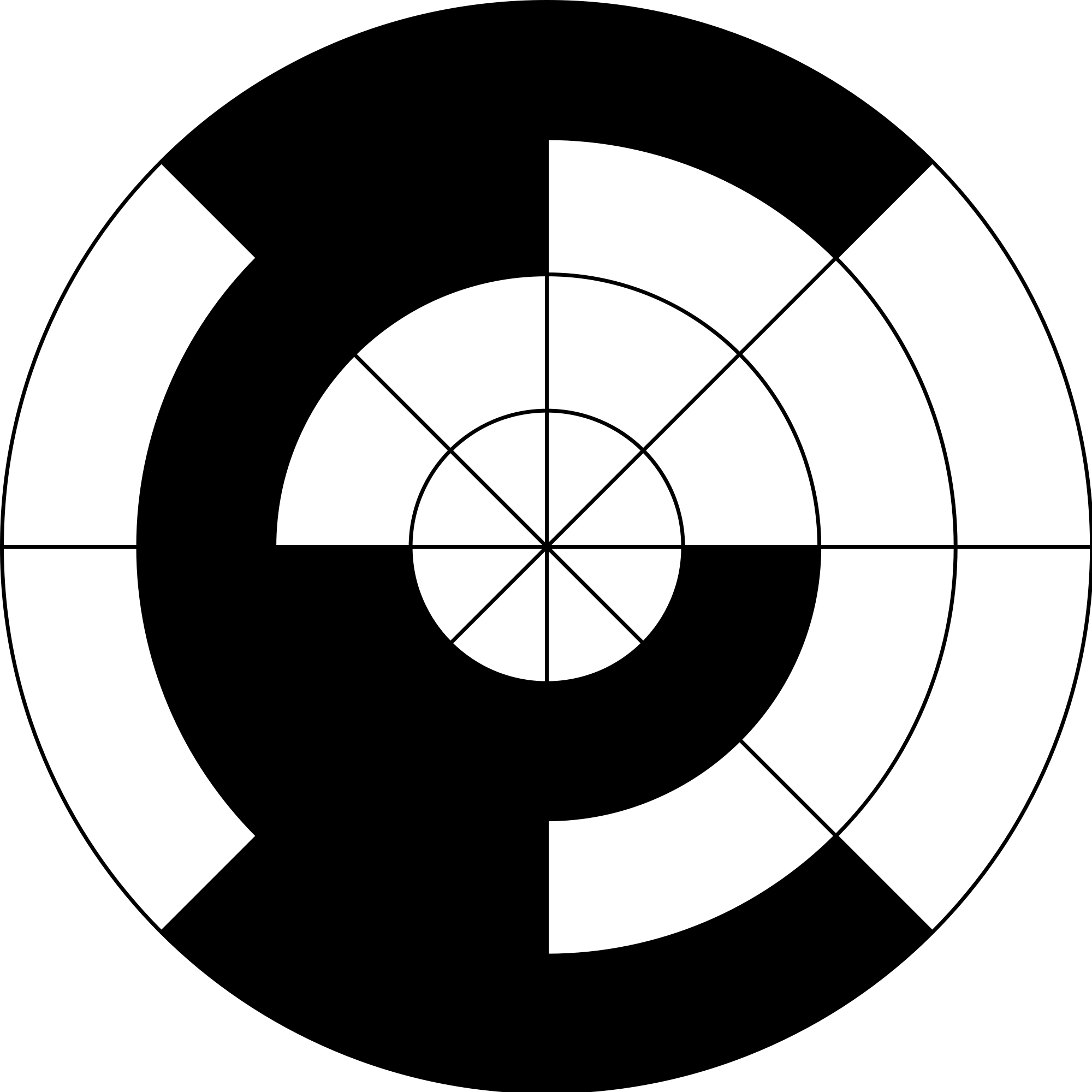 000     0
001     1
011     2
010     3
     4
     5
     6
     7
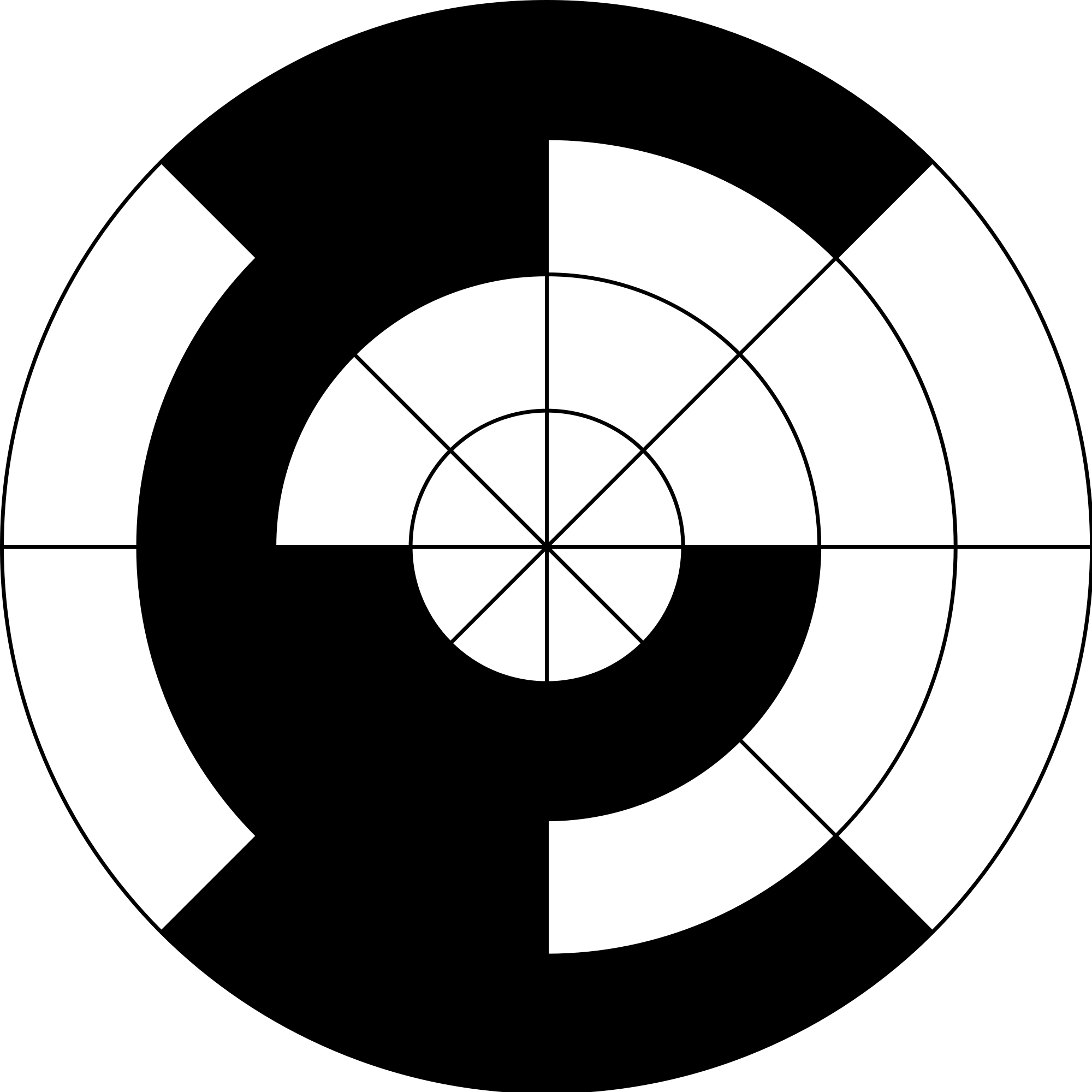 000     0
001     1
011     2
010     3
     4
     5
     6
     7
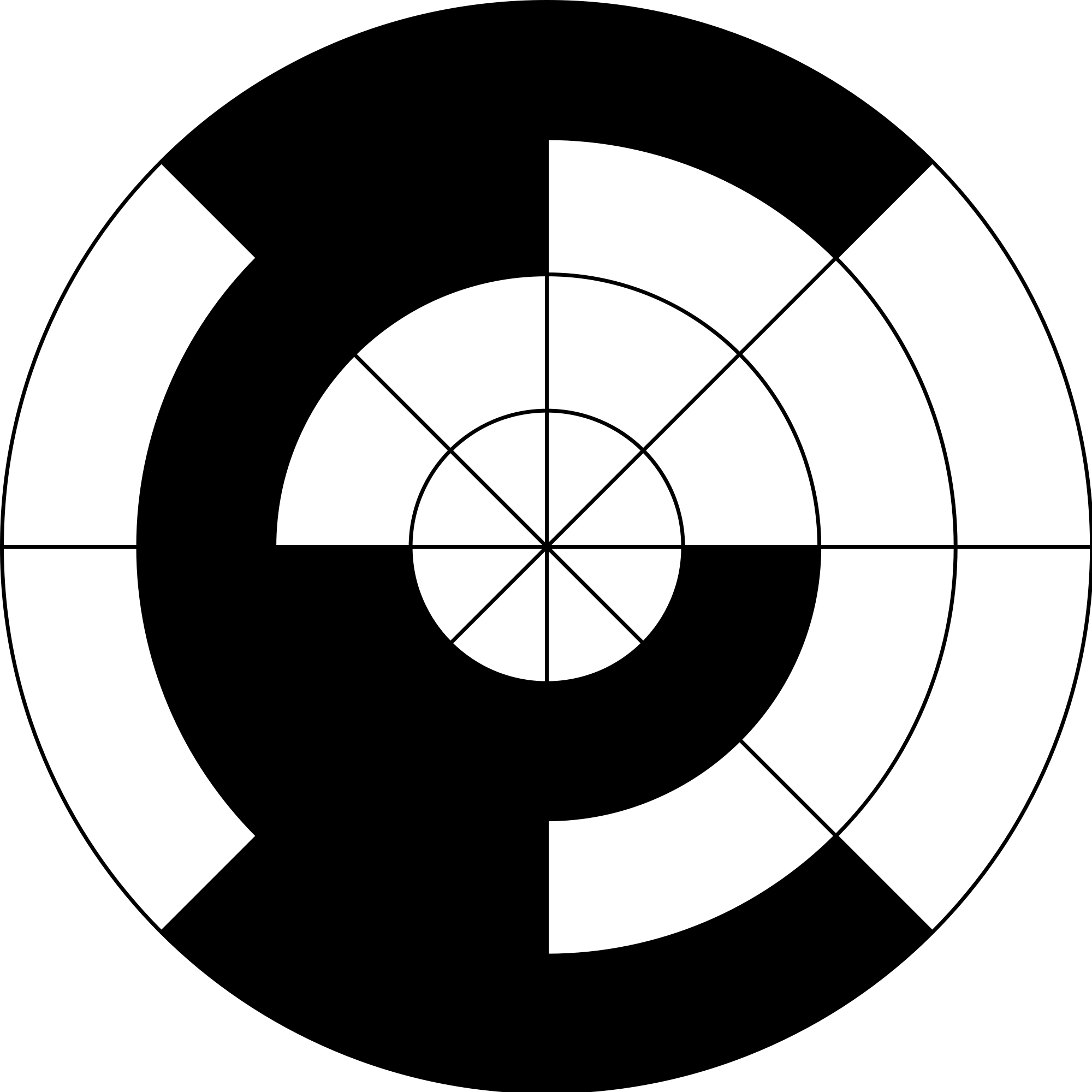 000     0
001     1
011     2
010     3
     4
     5
     6
     7
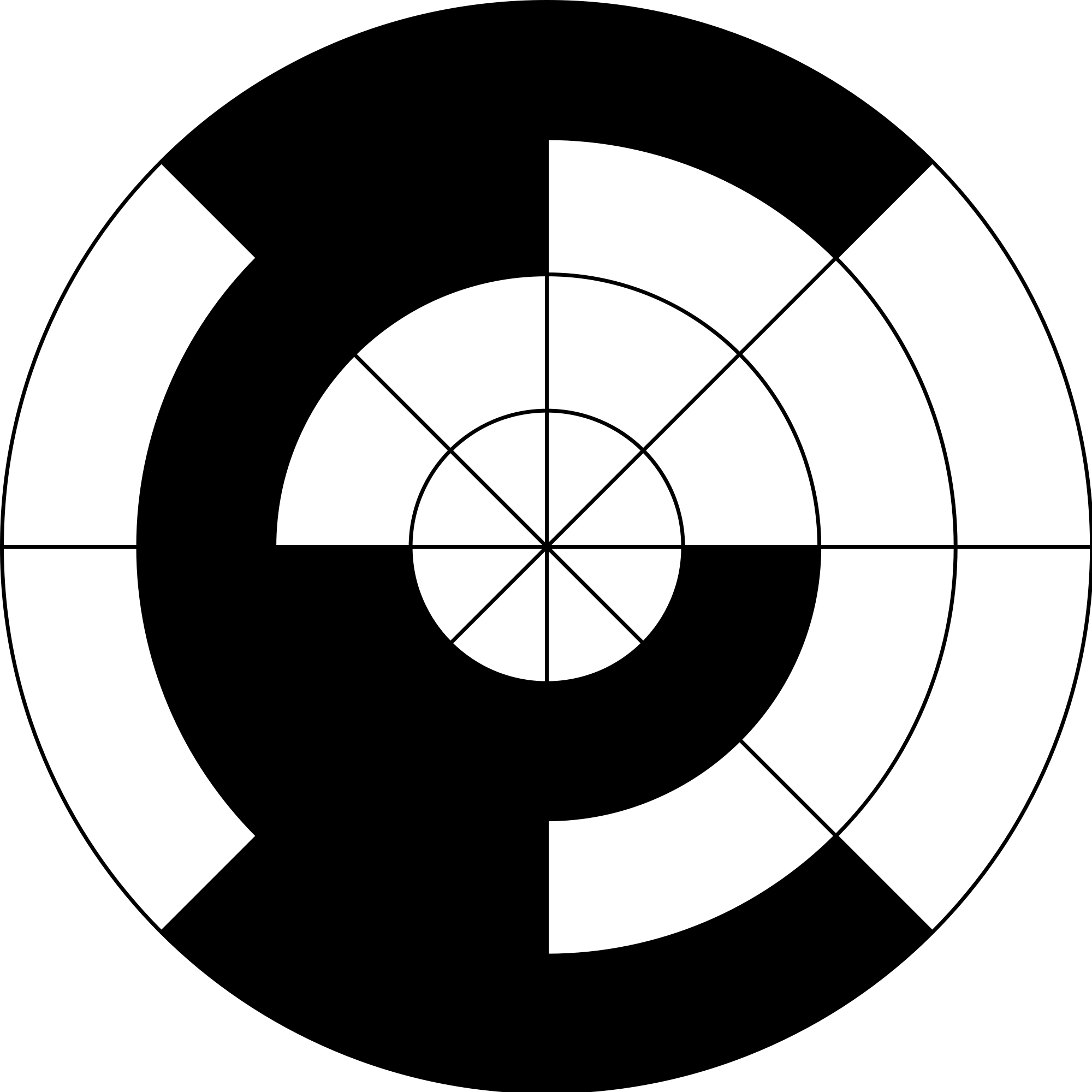 000     0
001     1
011     2
010     3
     4
     5
     6
     7
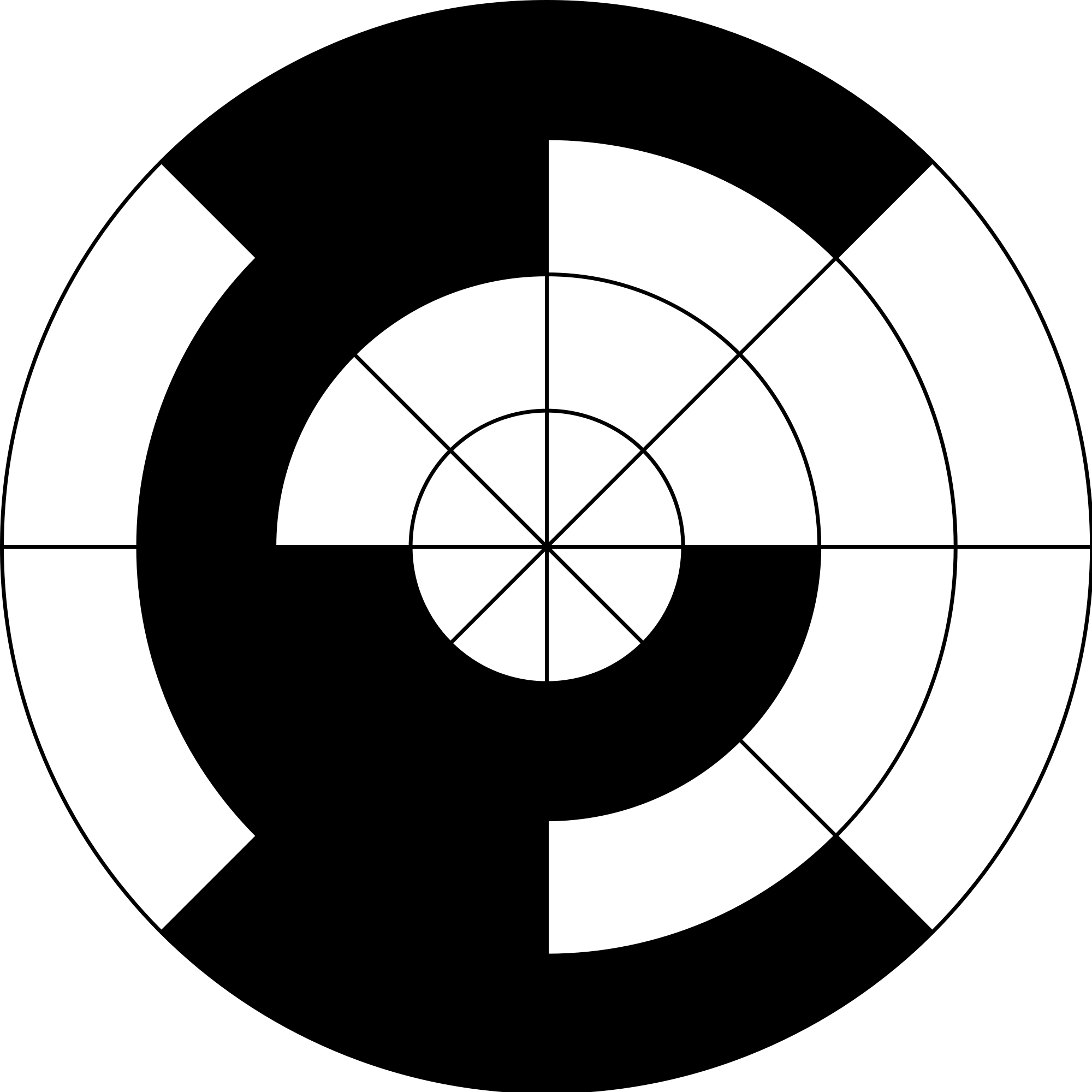 000     0
001     1
011     2
010     3
     4
     5
     6
     7
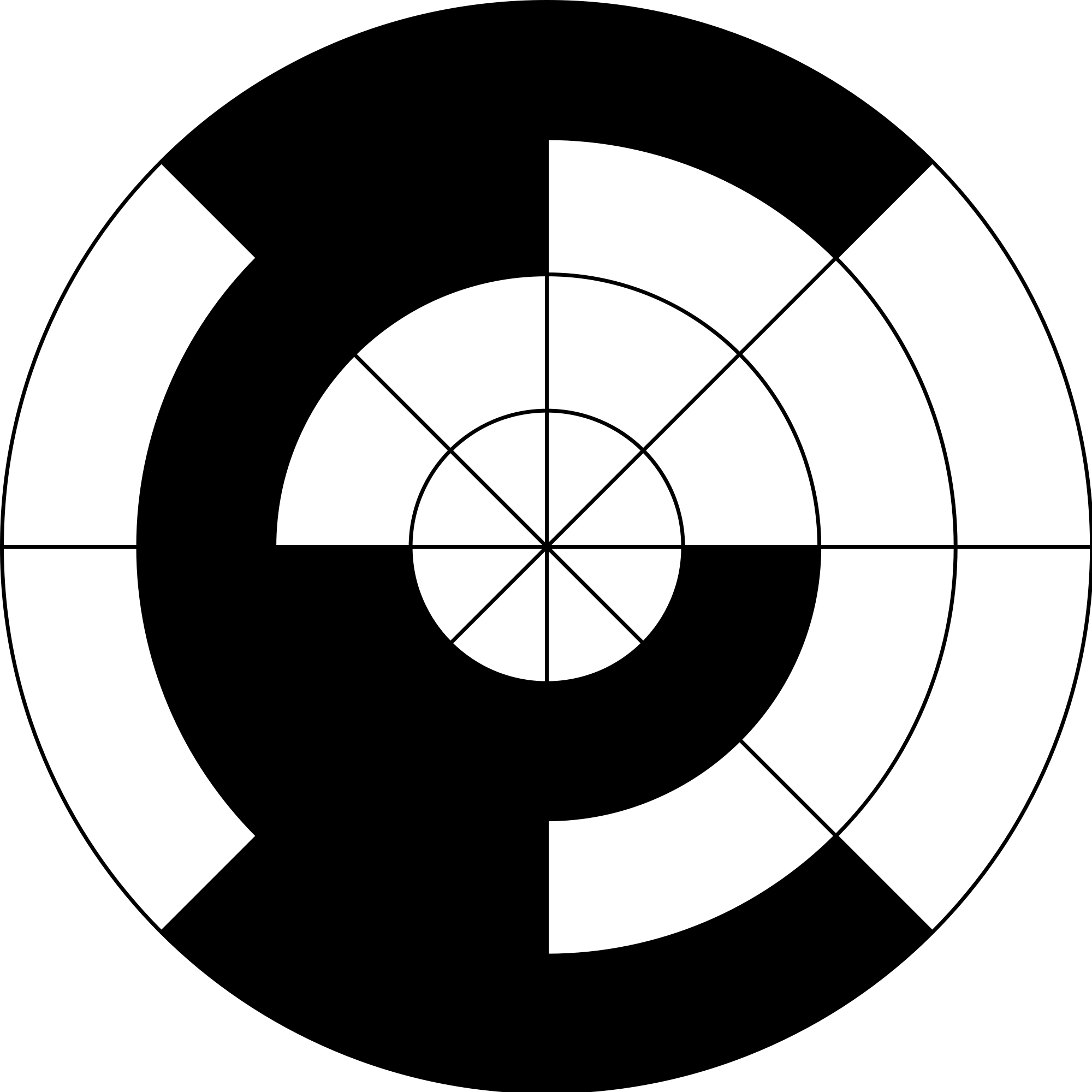 000     0
001     1
011     2
010     3
     4
     5
     6
     7
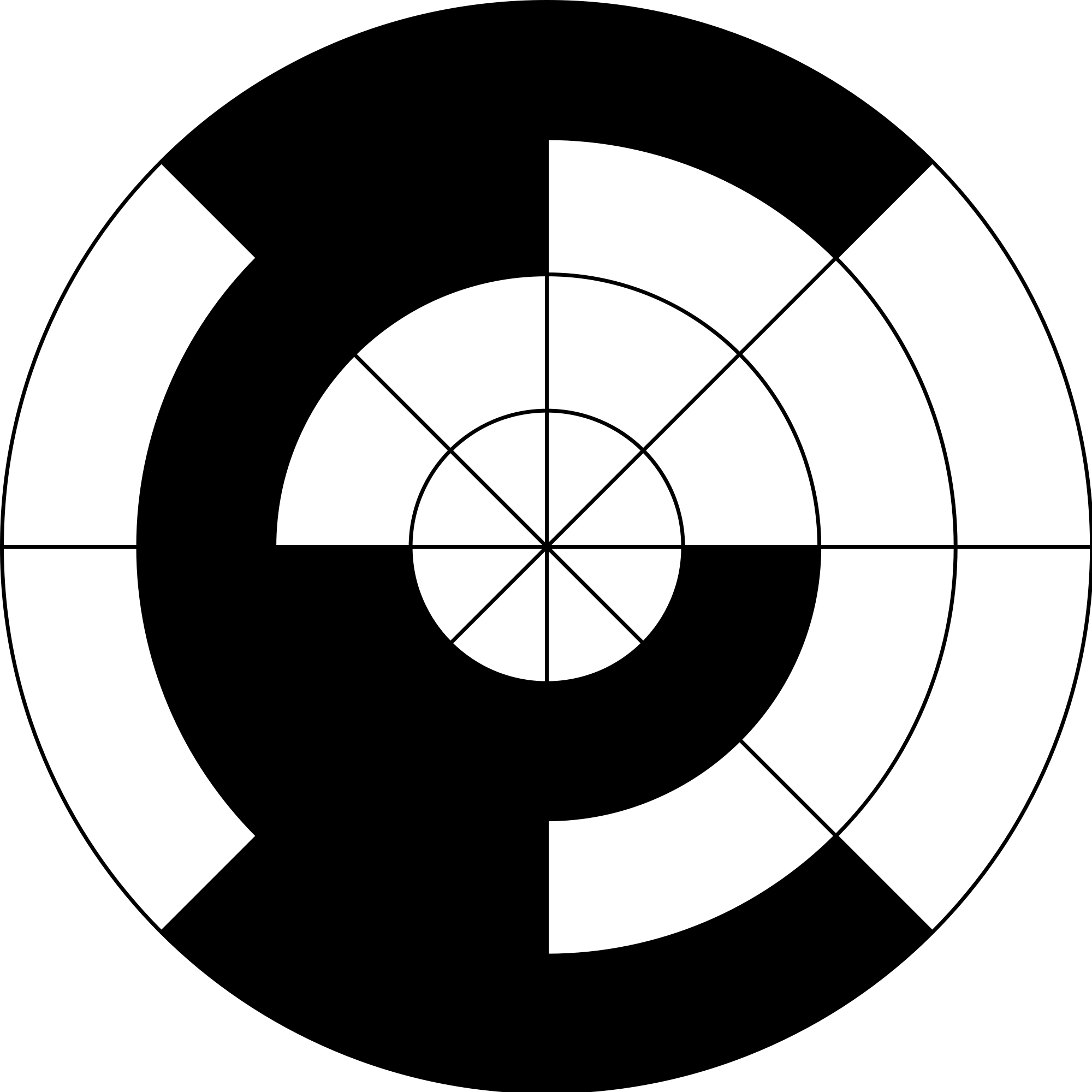 000     0
001     1
011     2
010     3
     4
     5
     6
     7
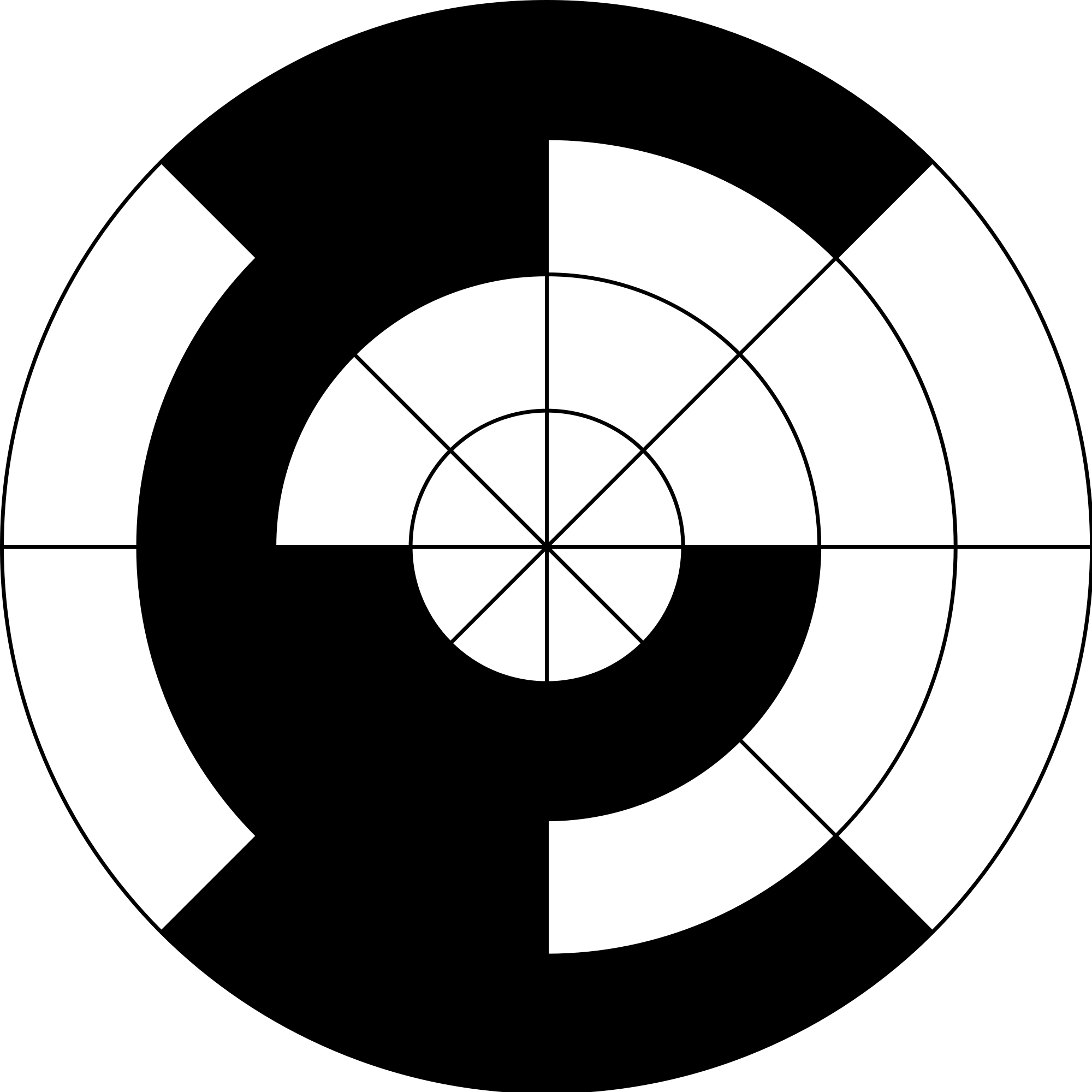 000     0
001     1
011     2
010     3
     4
     5
     6
     7
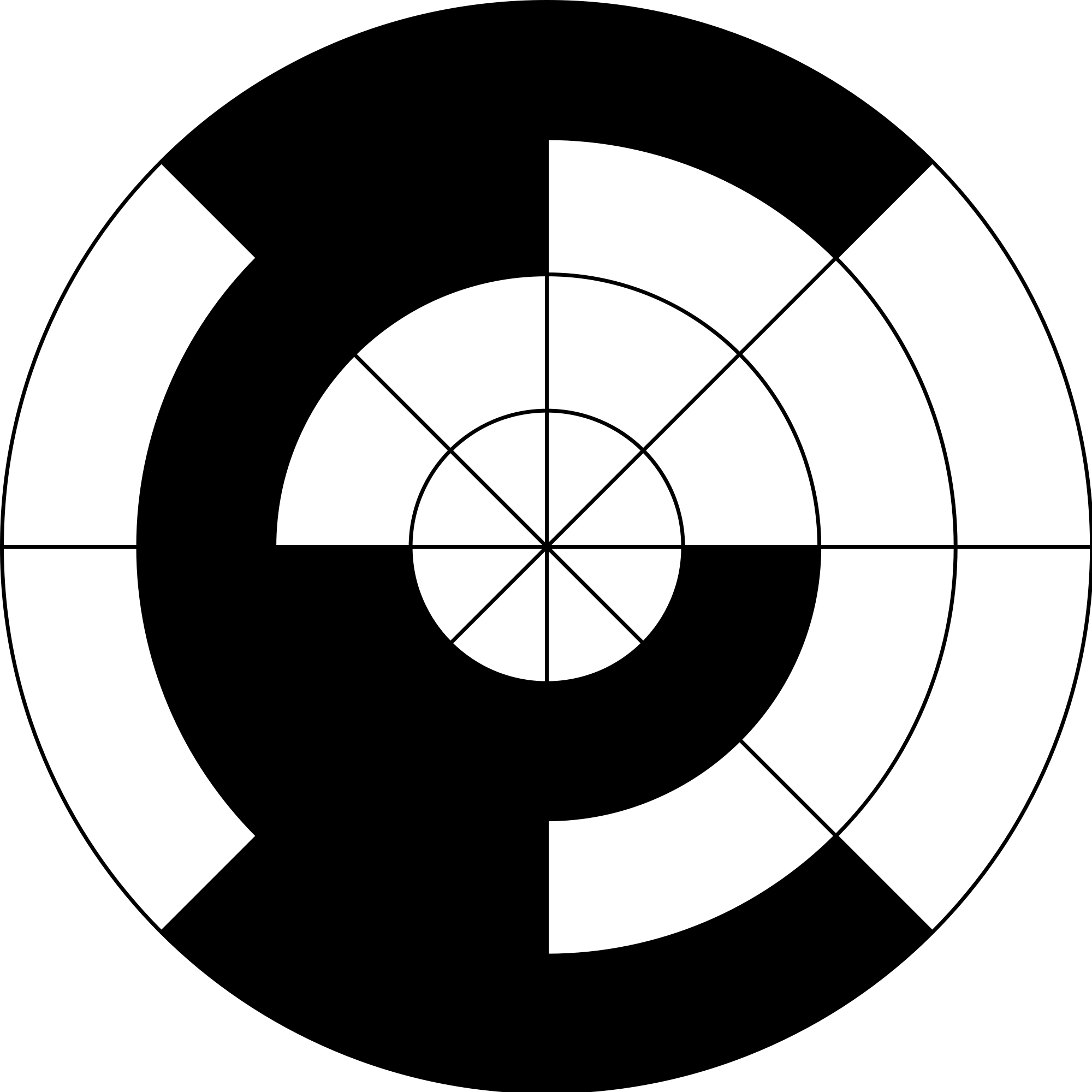 000     0
001     1
011     2
010     3
     4
     5
     6
     7
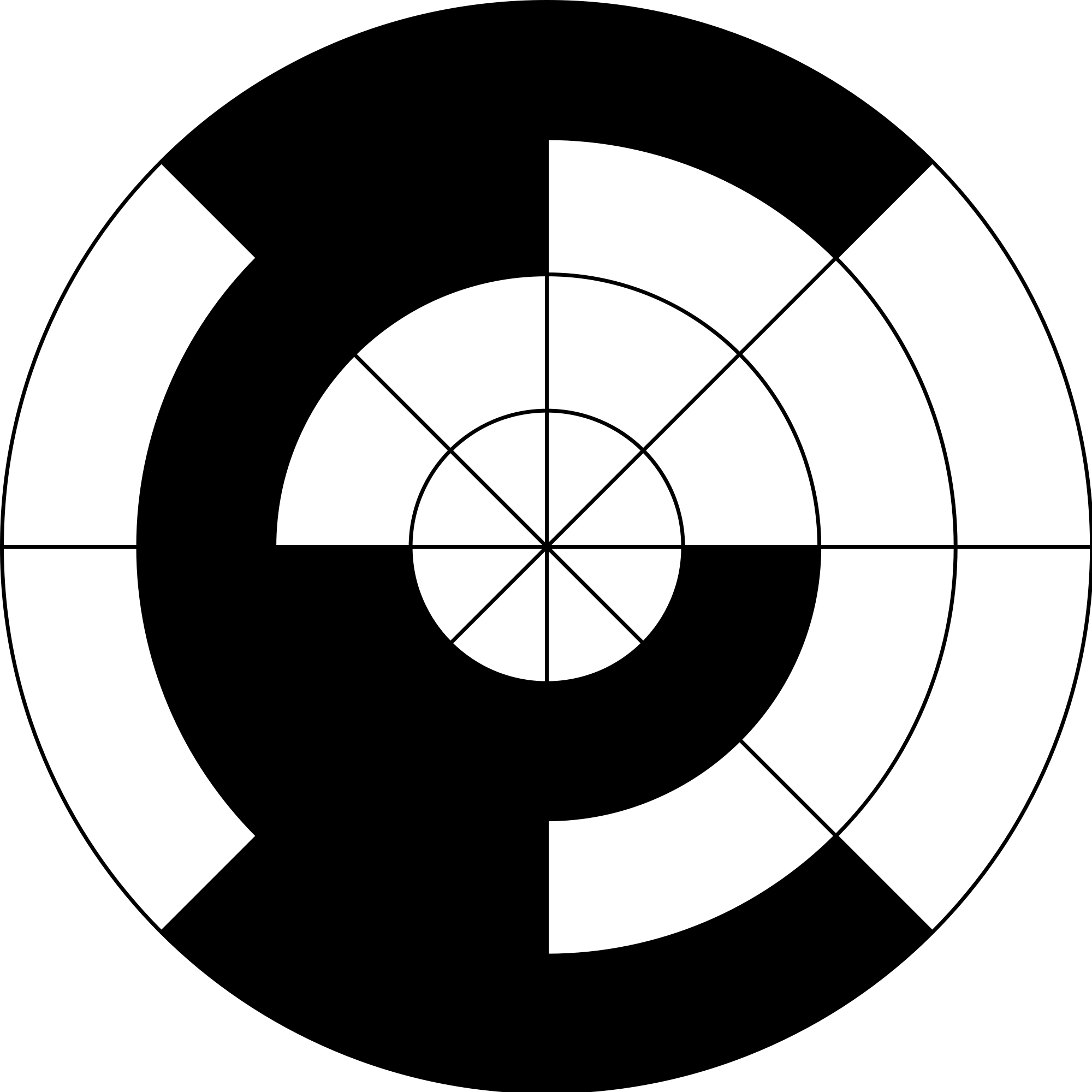 000     0
001     1
011     2
010     3
     4
     5
     6
     7
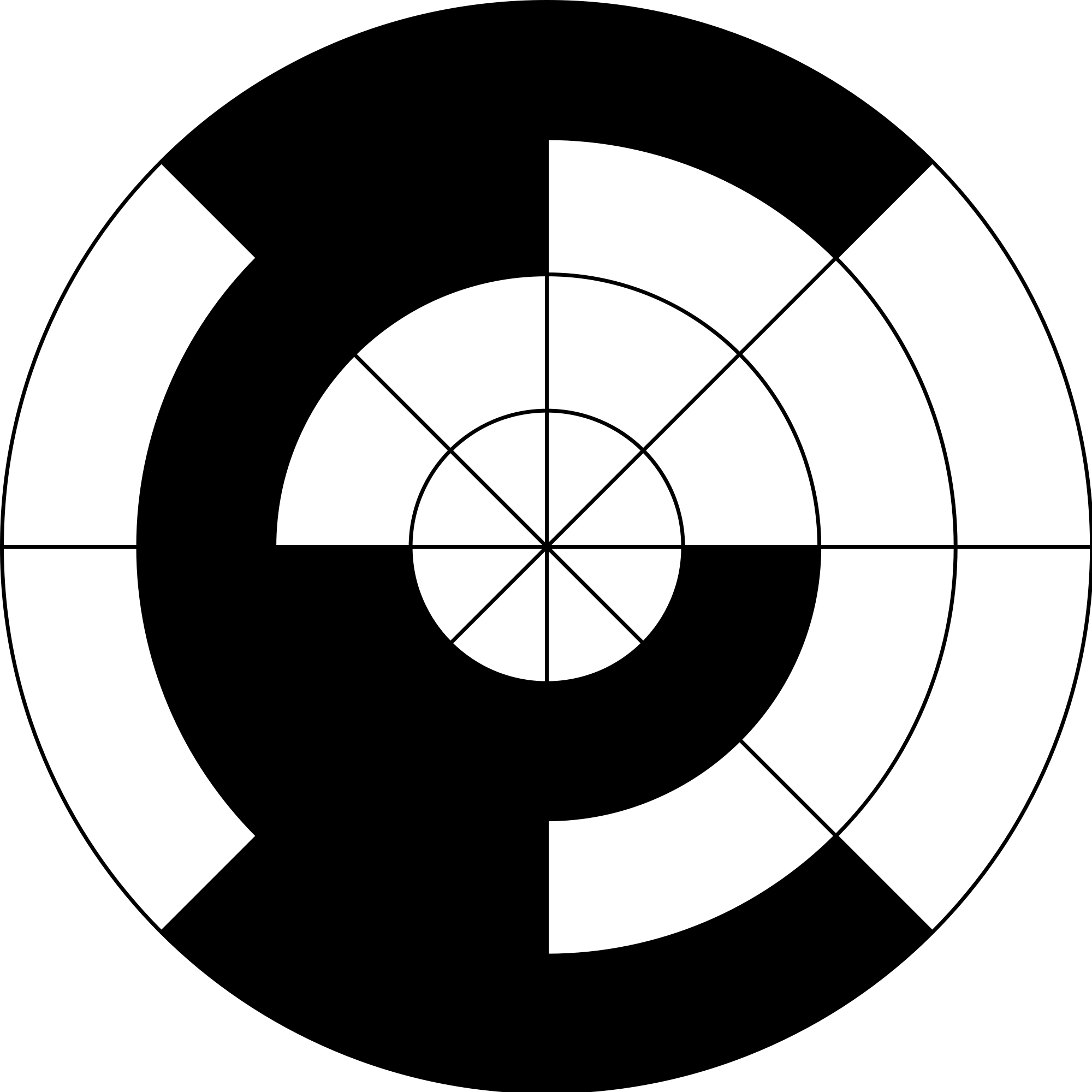 000     0
001     1
011     2
010     3
     4
     5
     6
     7
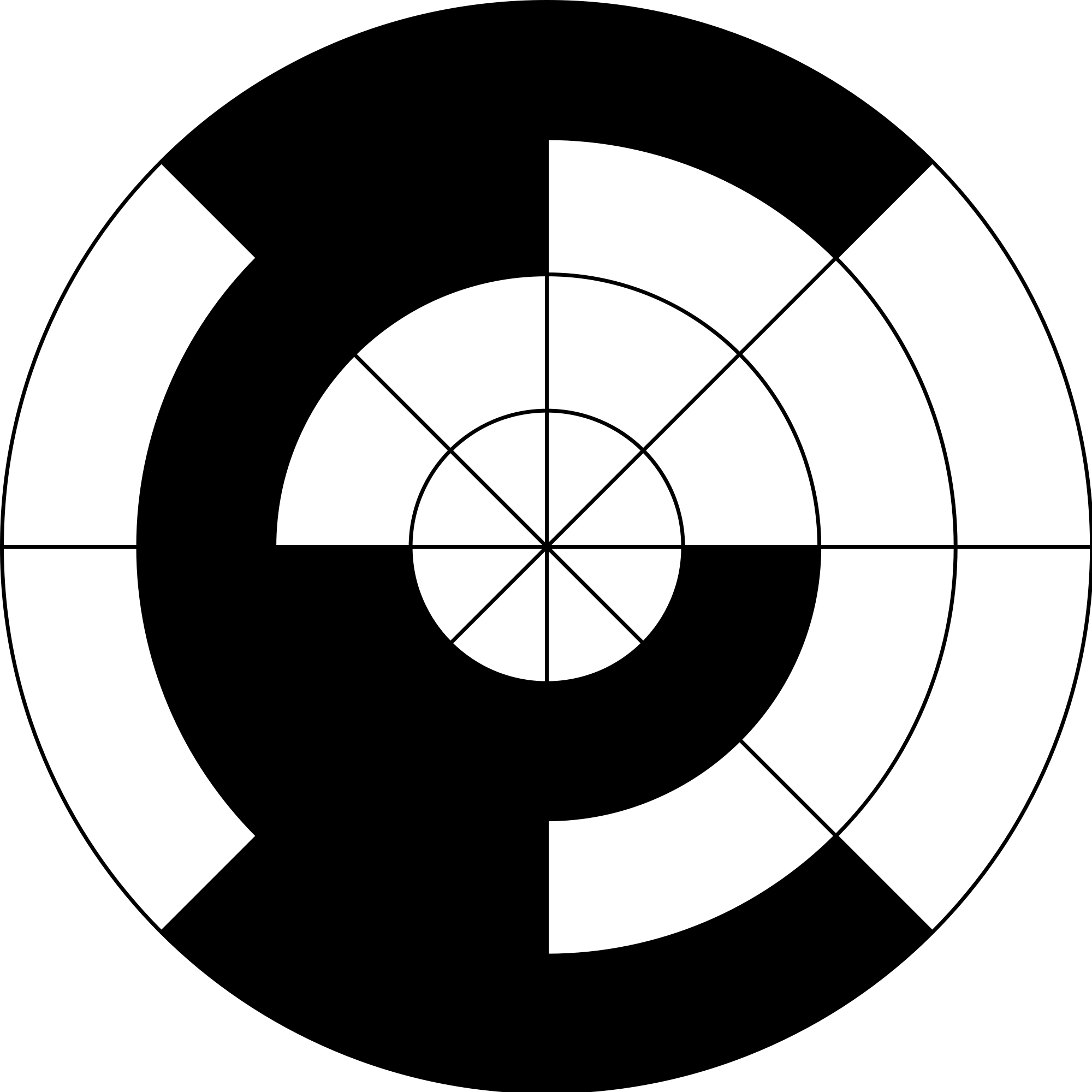 000     0
001     1
011     2
010     3
     4
     5
     6
     7
010     3
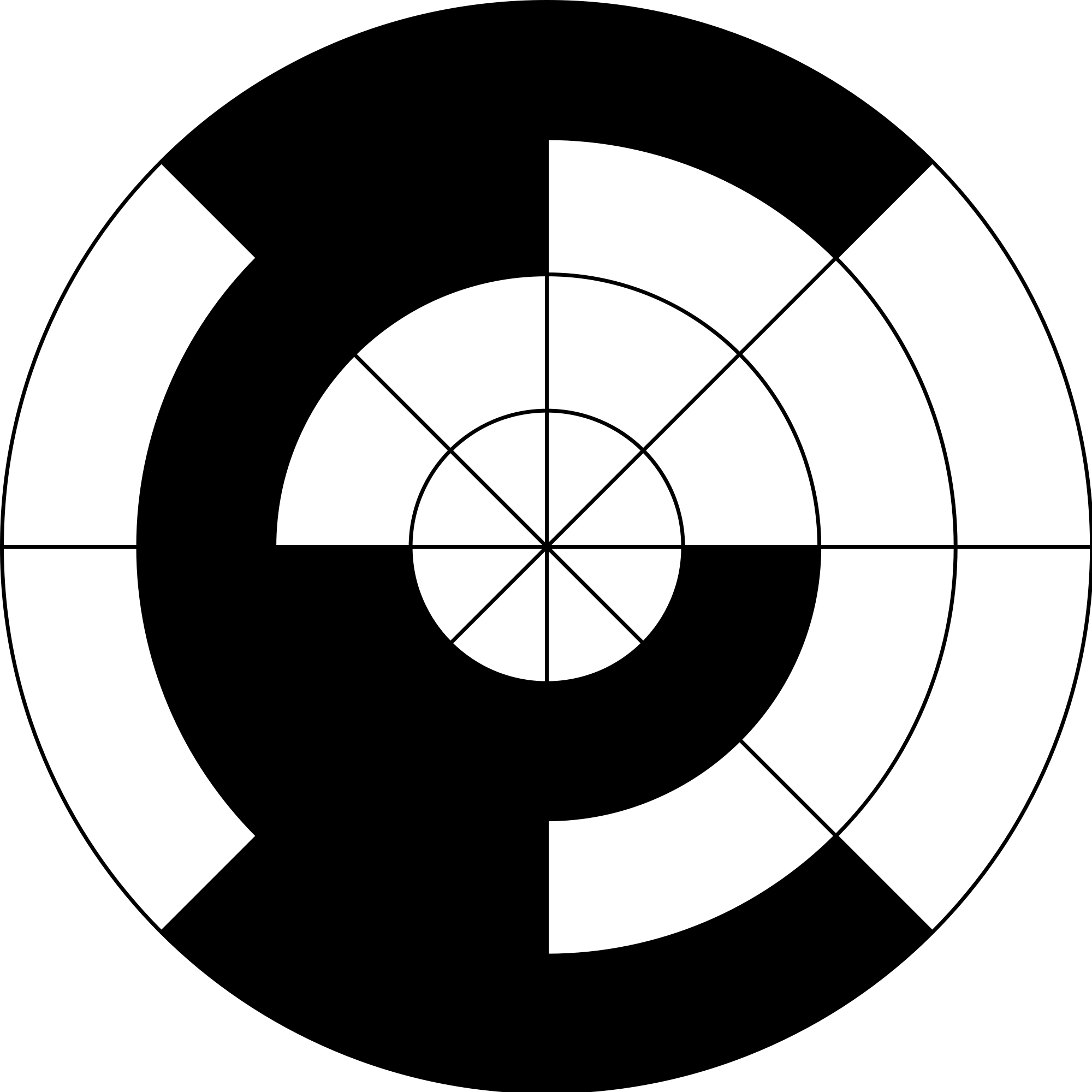 011     4
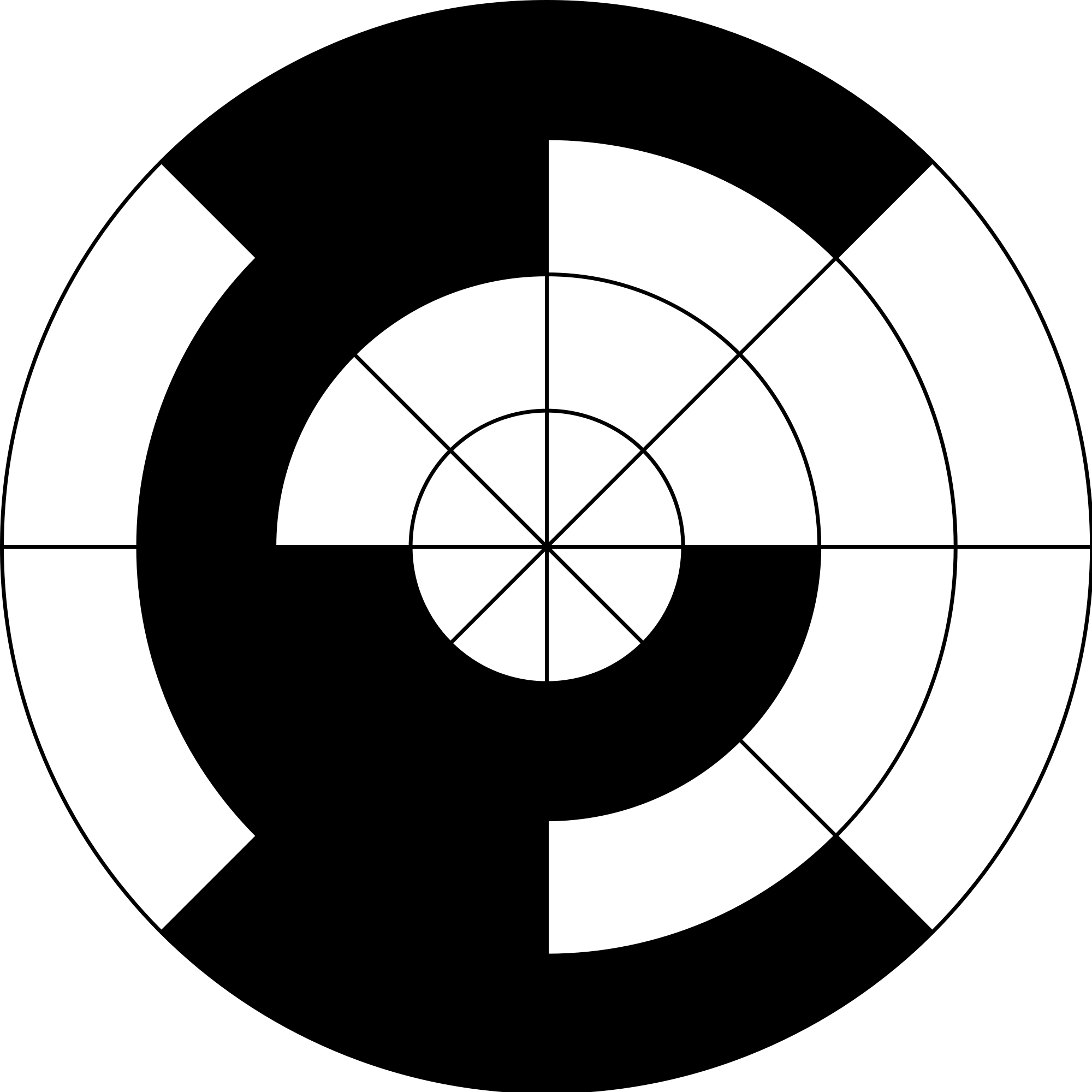 011     4?
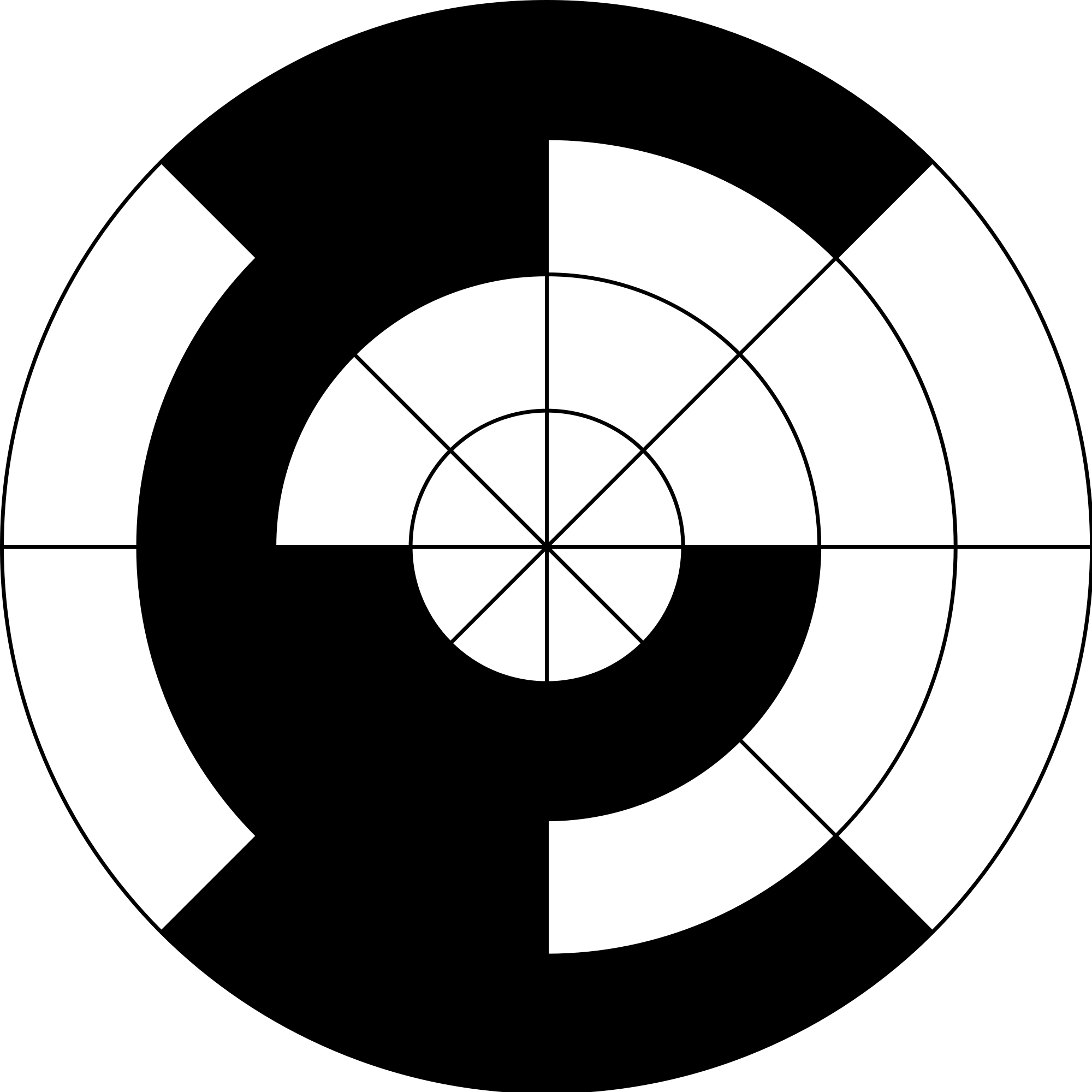 W
Y
R
B
W
C
M
Y
B